レムナントが　しるべき　ヨシュアき
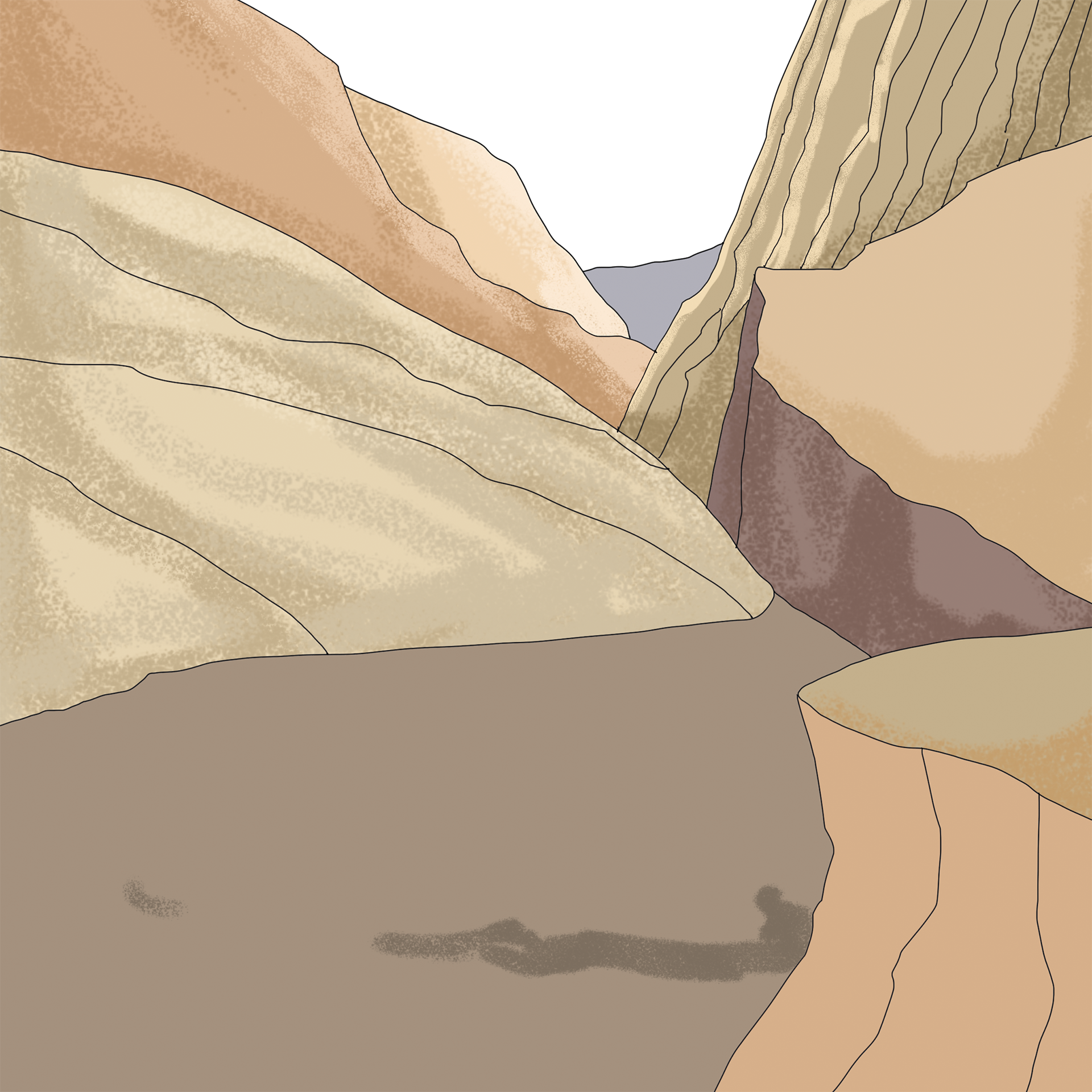 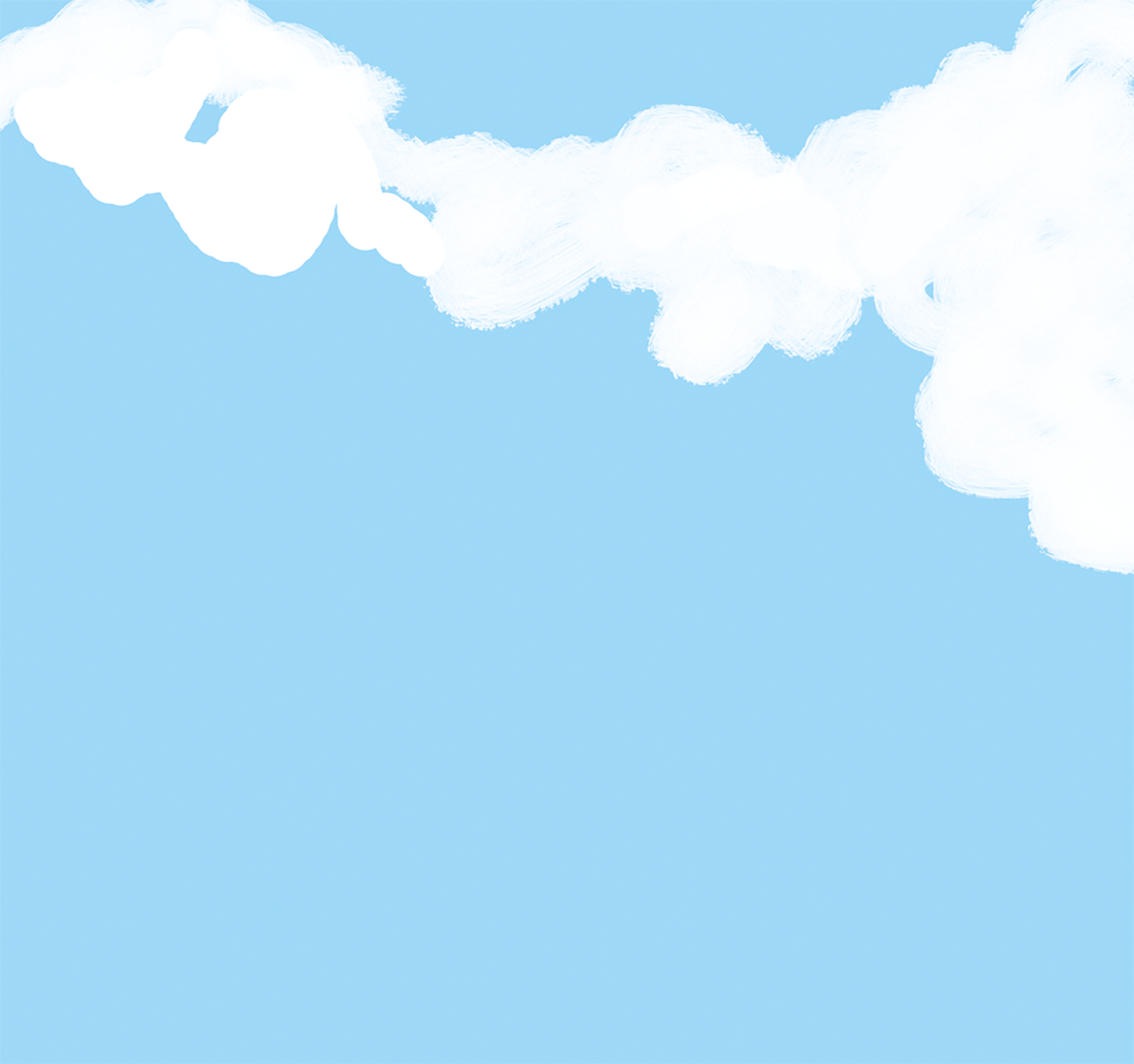 4
もっとも　たいへんな　ところを
えらんだ　カレブ
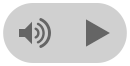 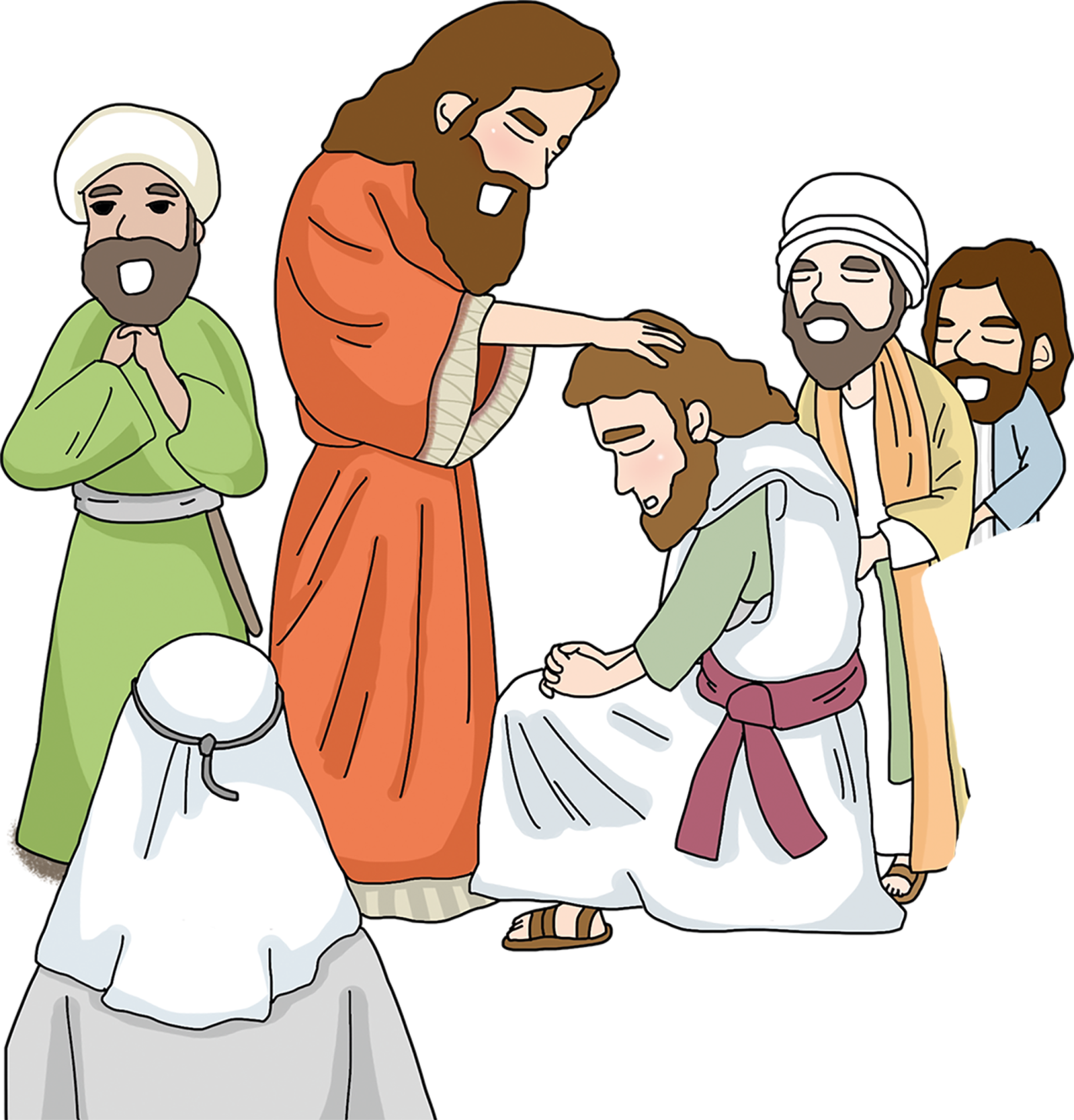 か
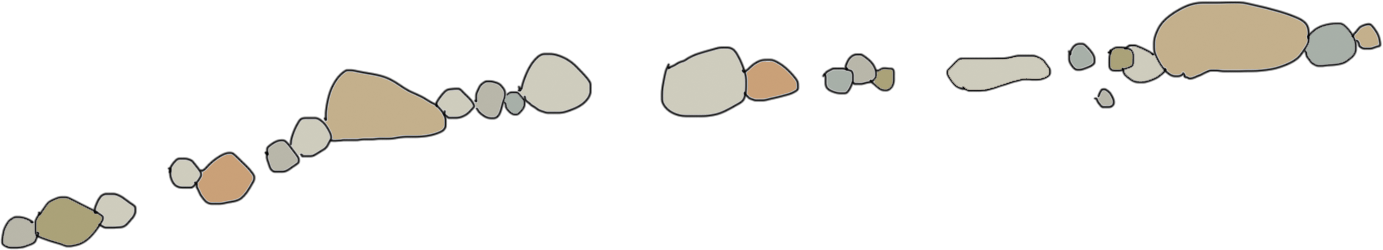 ヨシュア 14:15
ヘブロンの　なは、いぜんは　キルヤテ・
アルバであった。アルバというのは、
アナクじんの　なかの　もっとも　
いだいな　じんぶつであった。そして、
そのちに　せんそうは　やんだ。
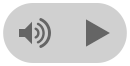 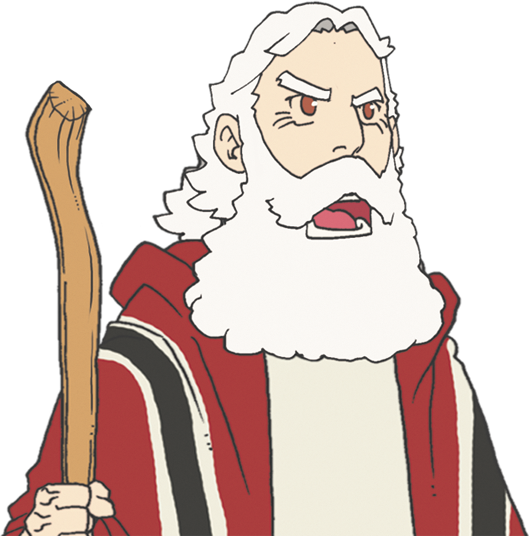 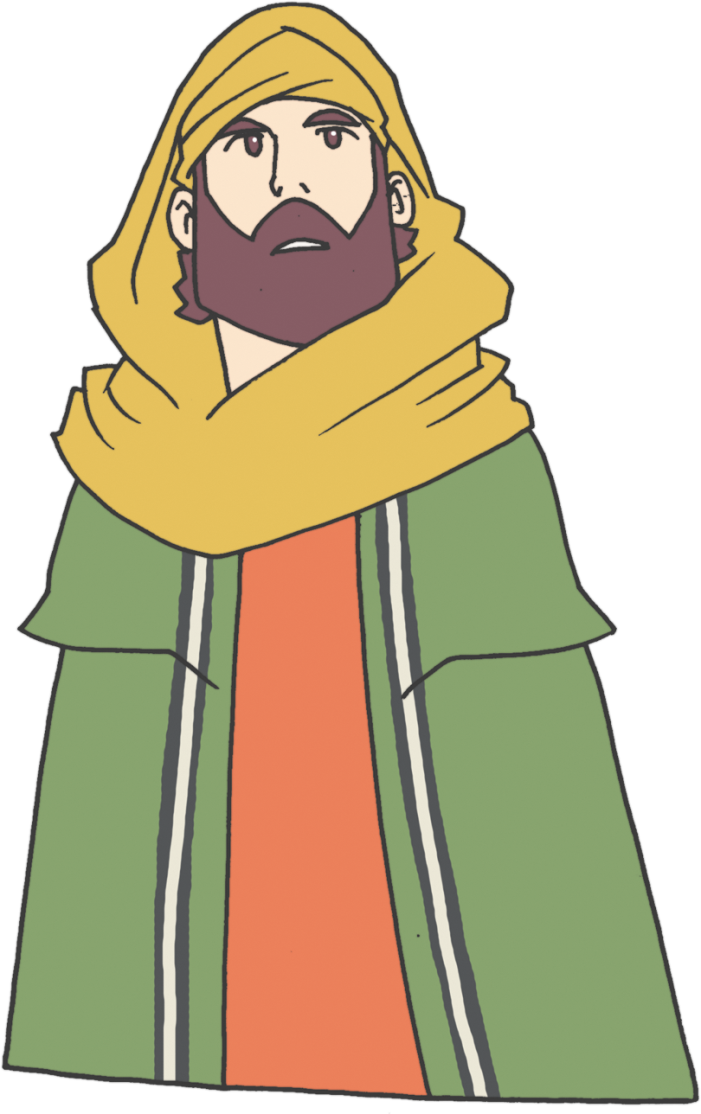 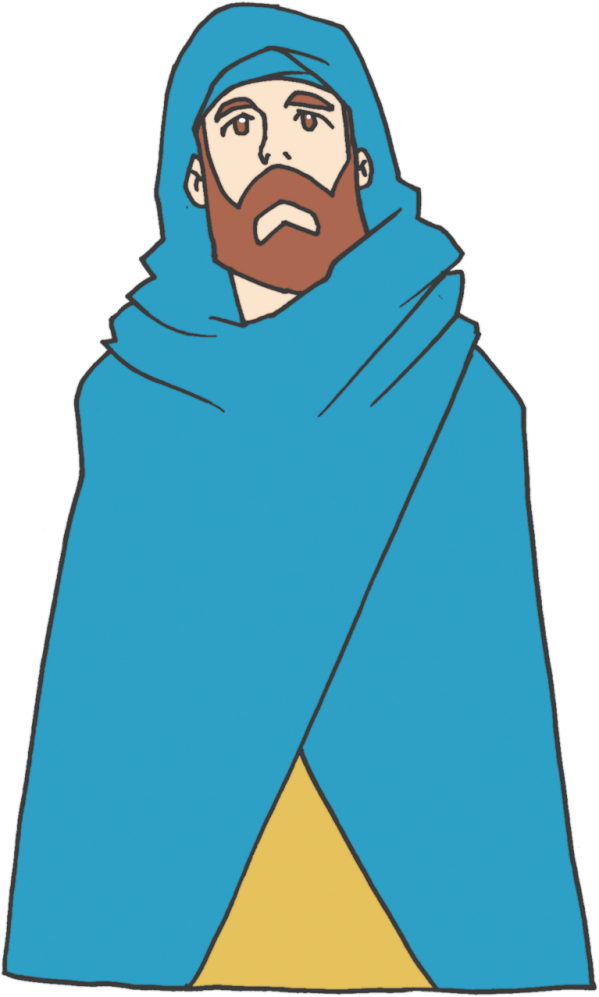 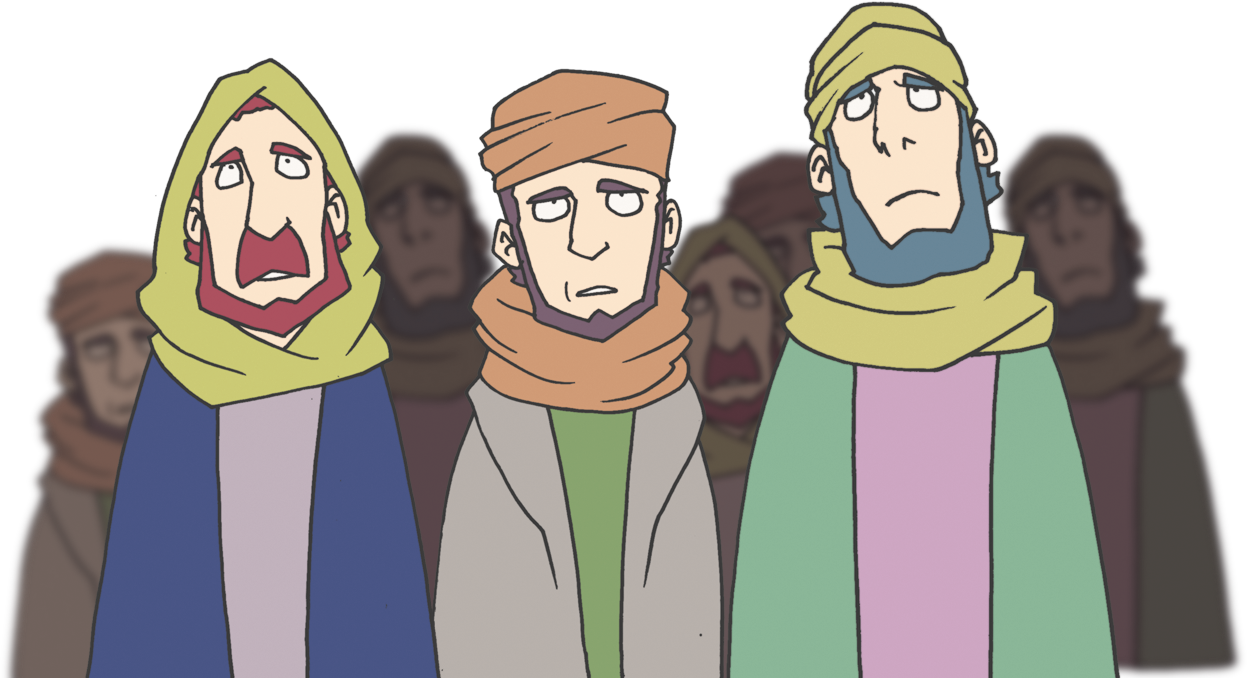 [Speaker Notes: 偵察隊-部族の指揮官12人]
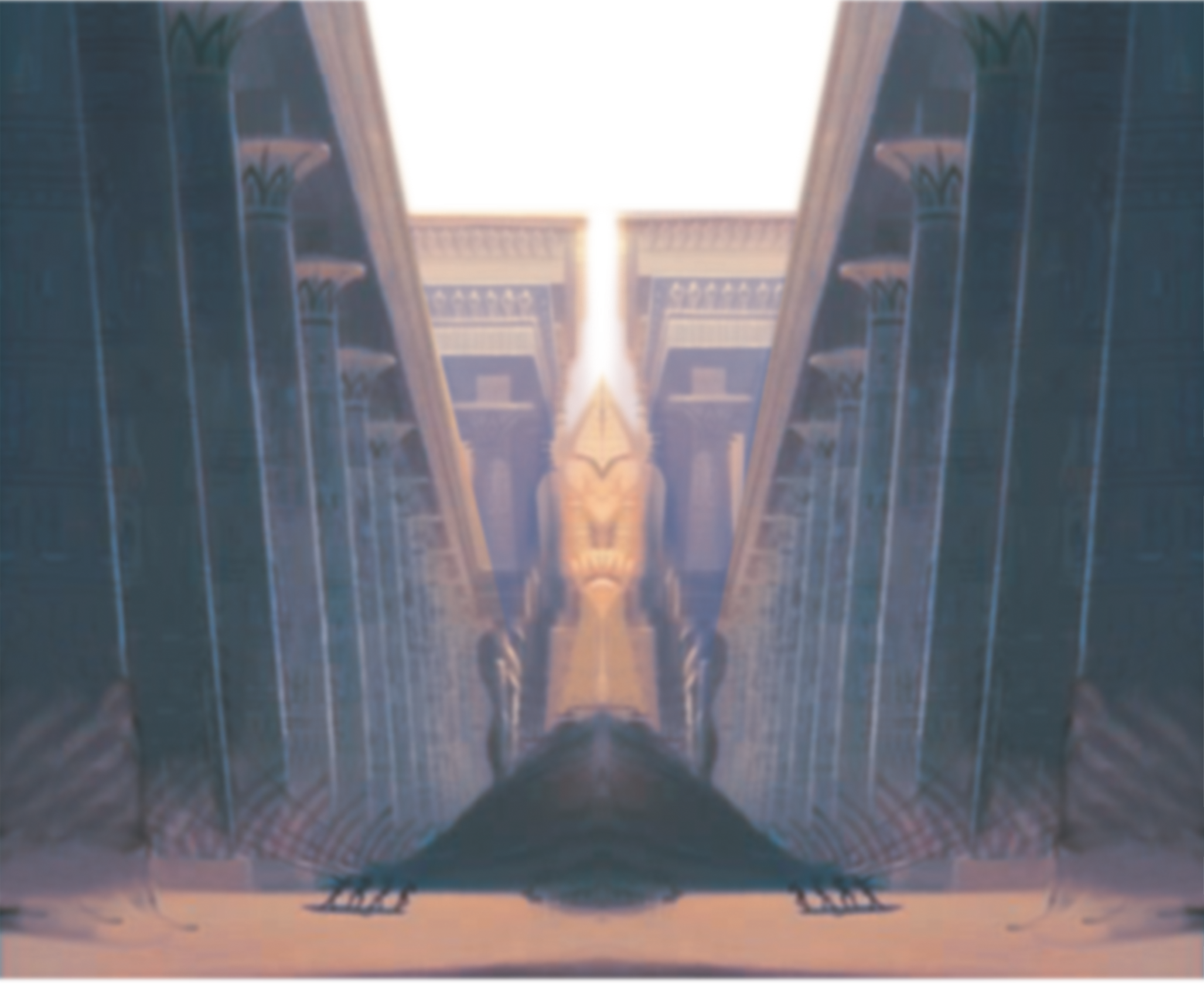 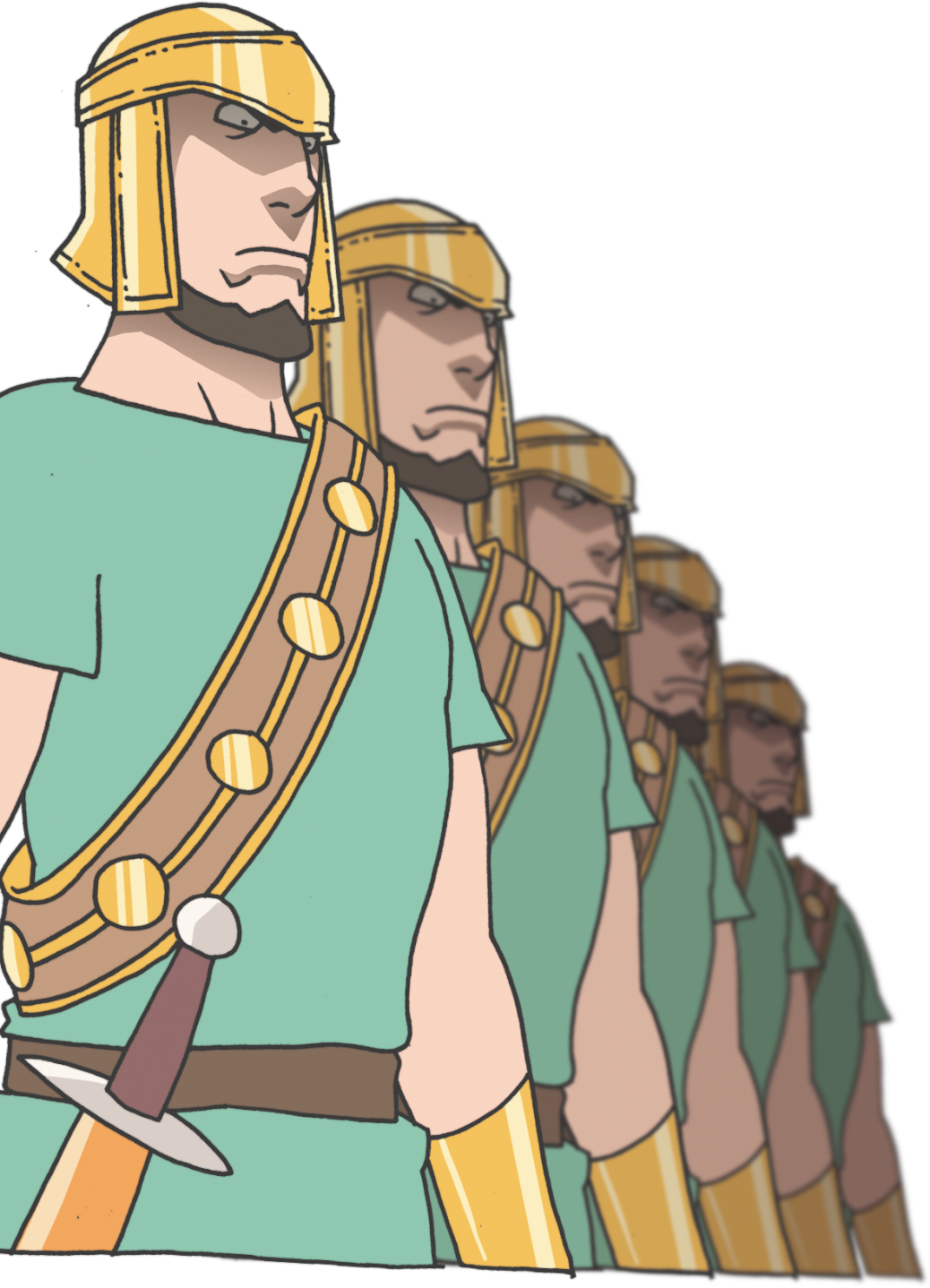 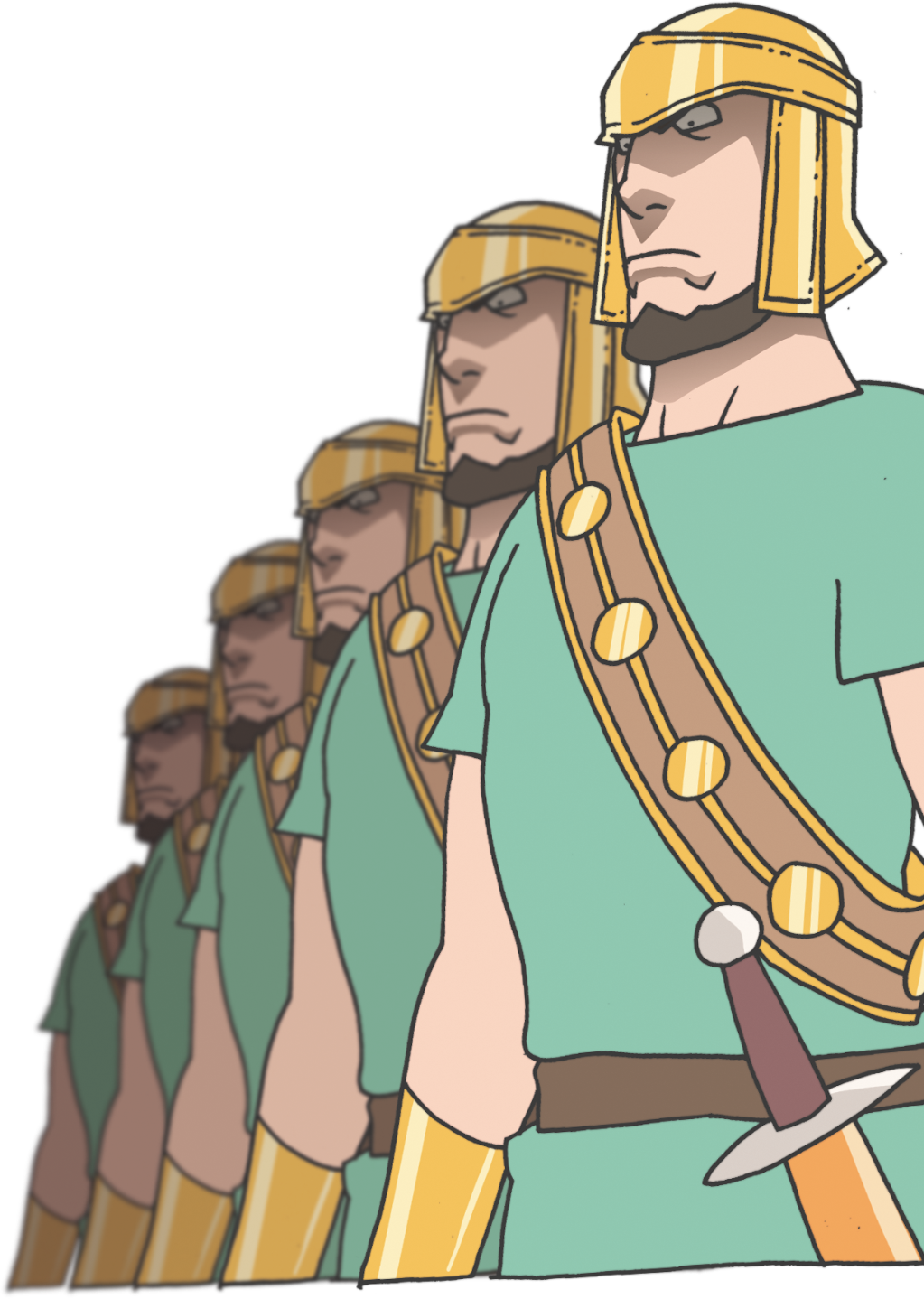 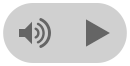 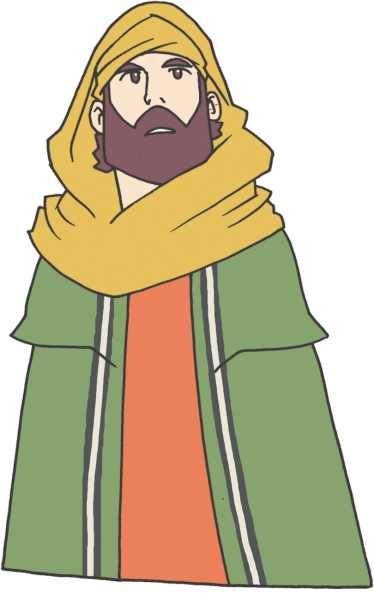 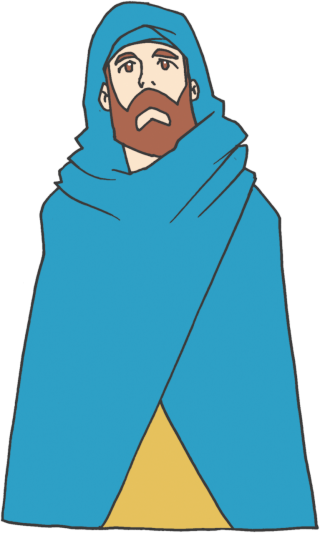 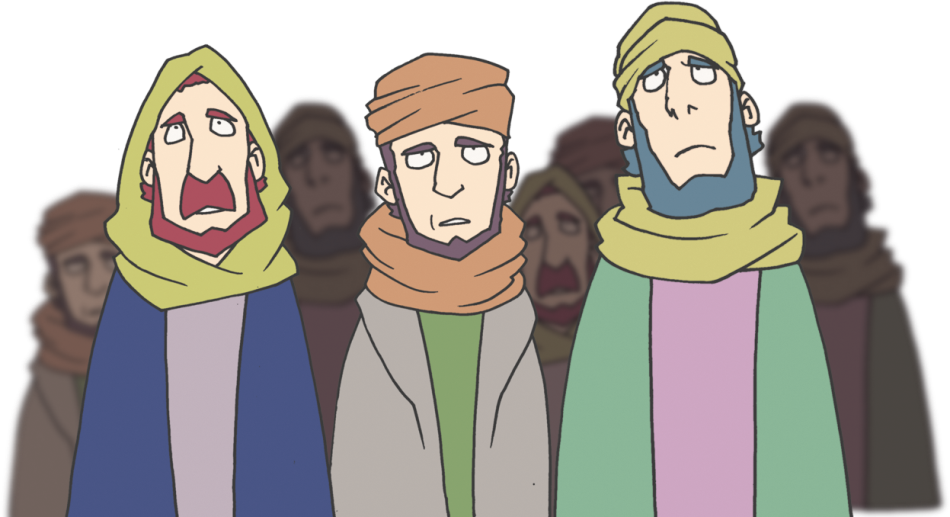 [Speaker Notes: 強くてかたい町
背が高いネフィリムの子孫、　アナクの子孫の巨人
イナゴのように弱く見える]
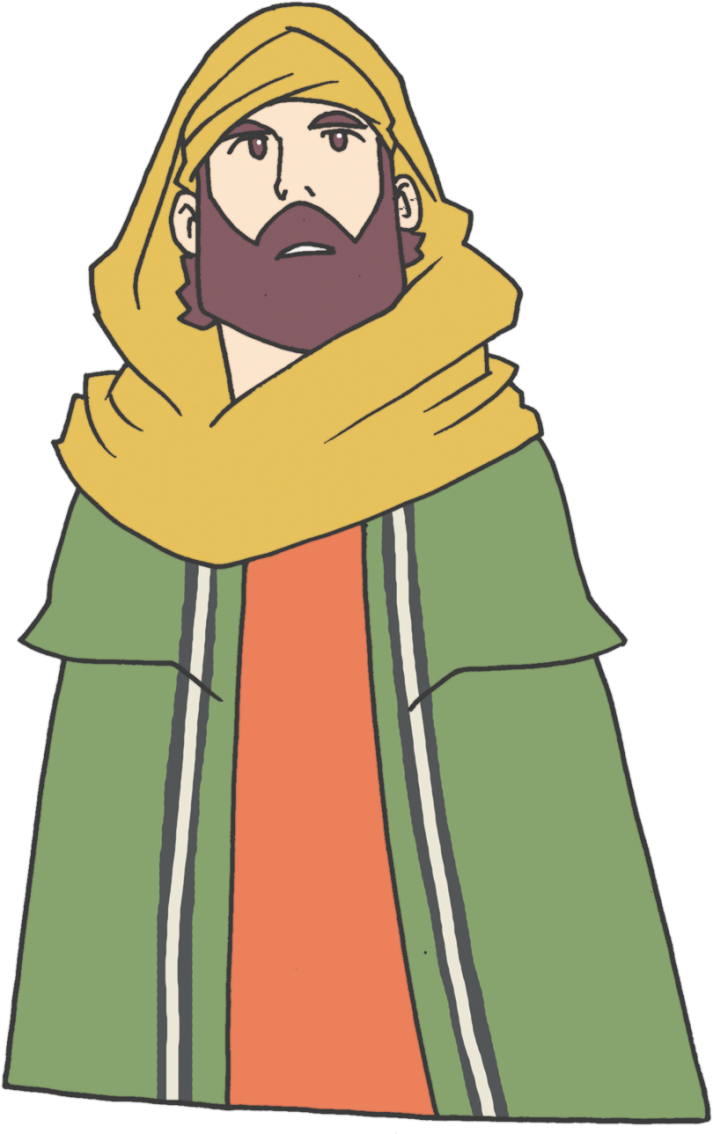 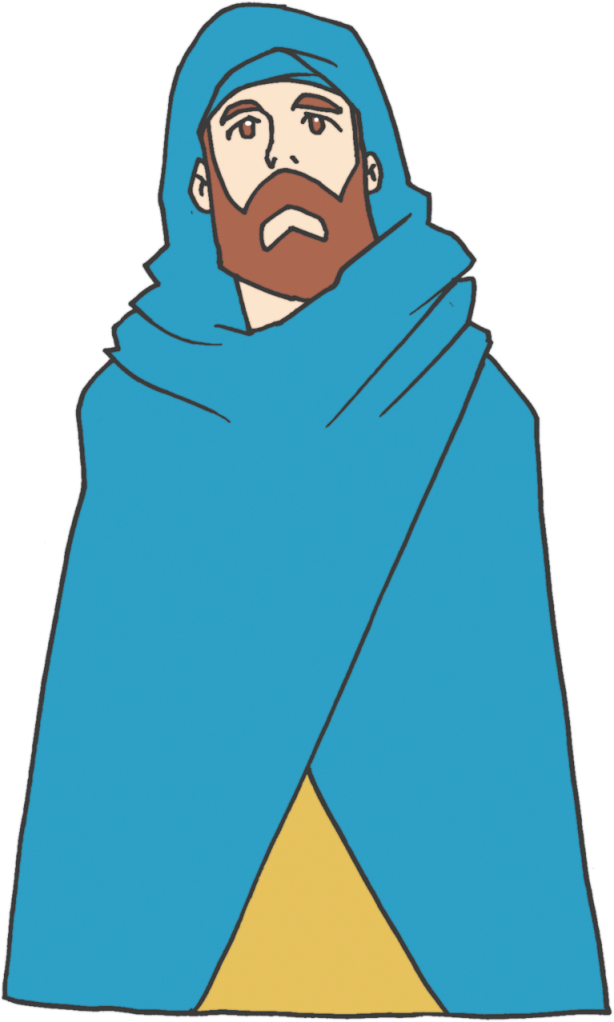 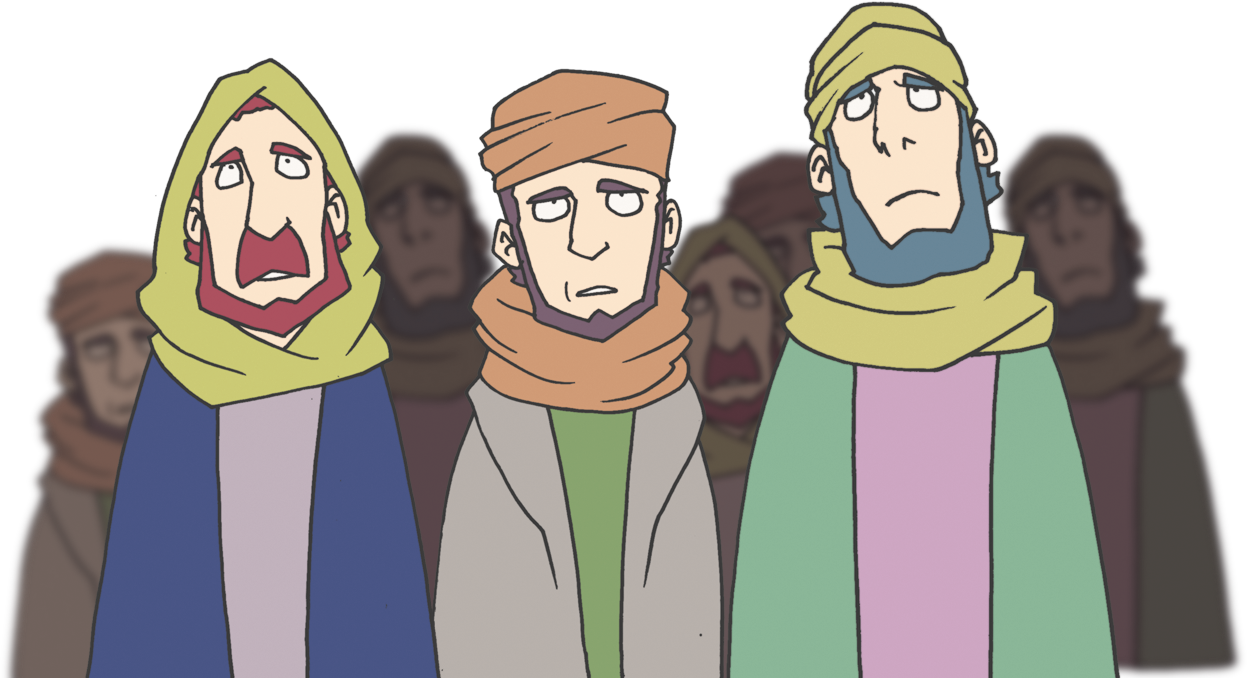 [Speaker Notes: 目(霊的な目)が開かれた者と
そうではない者]
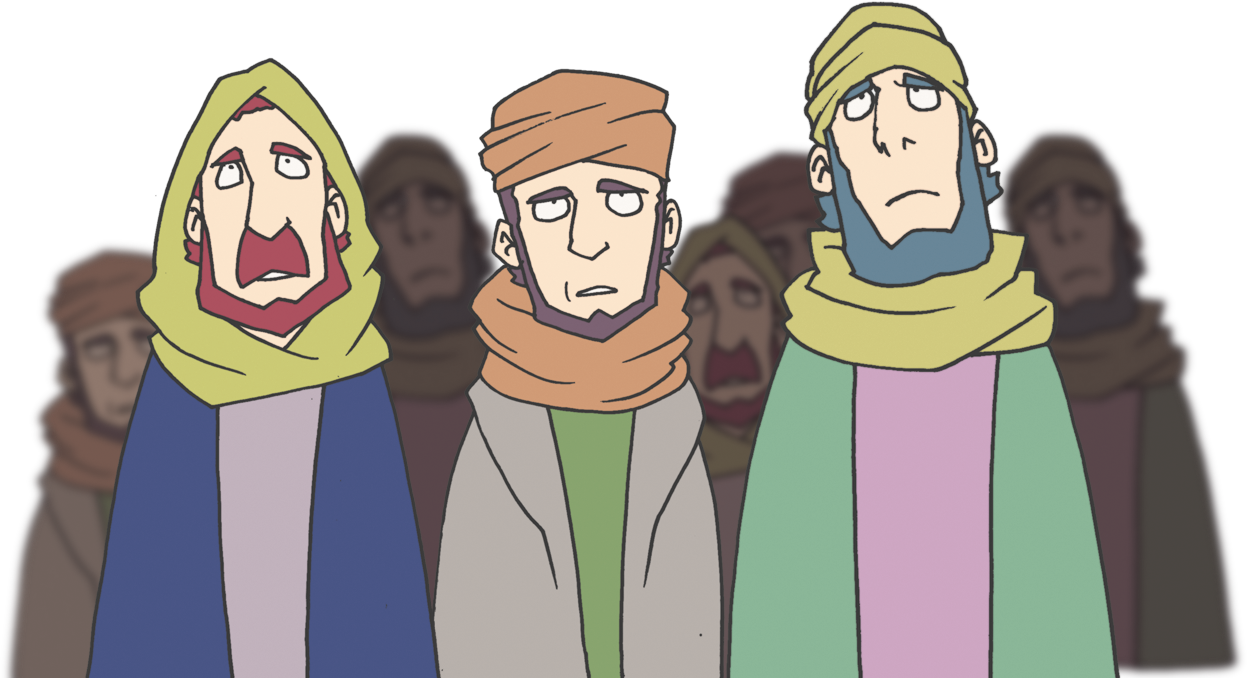 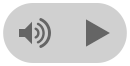 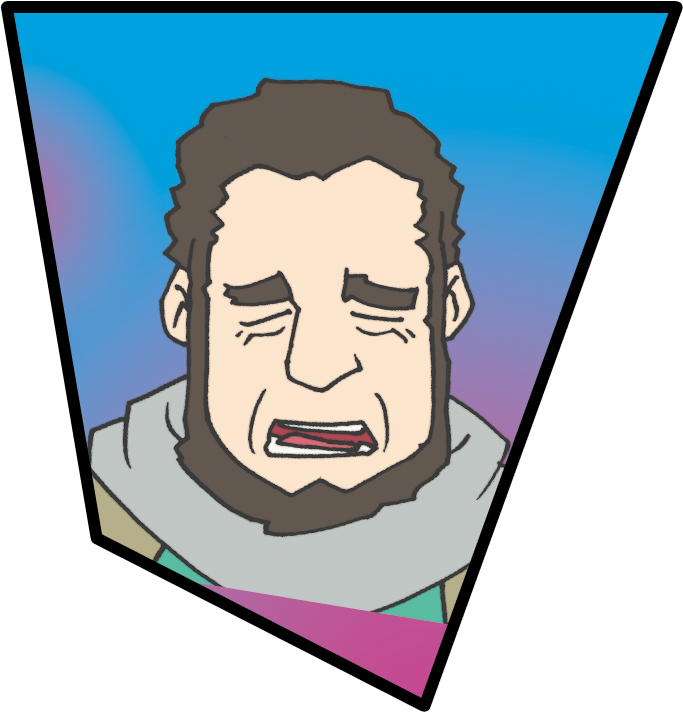 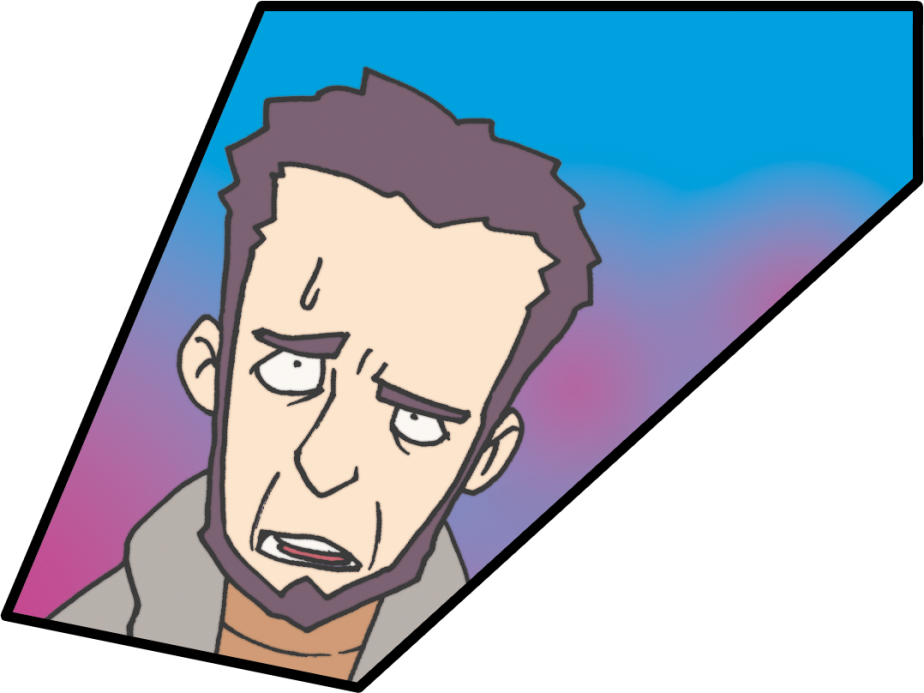 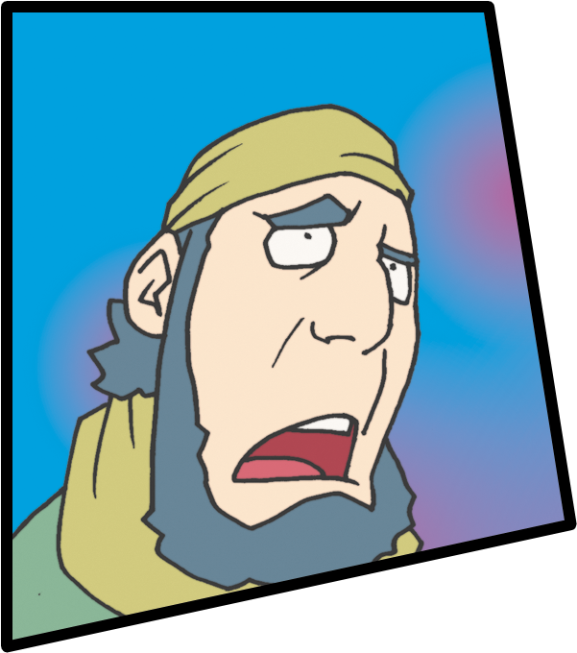 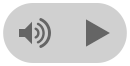 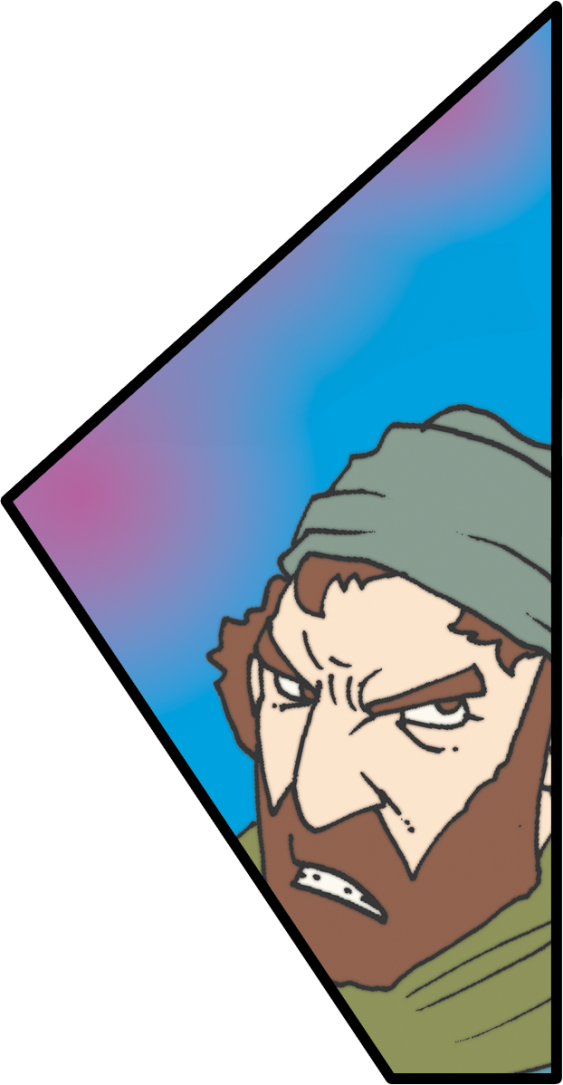 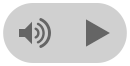 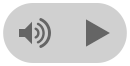 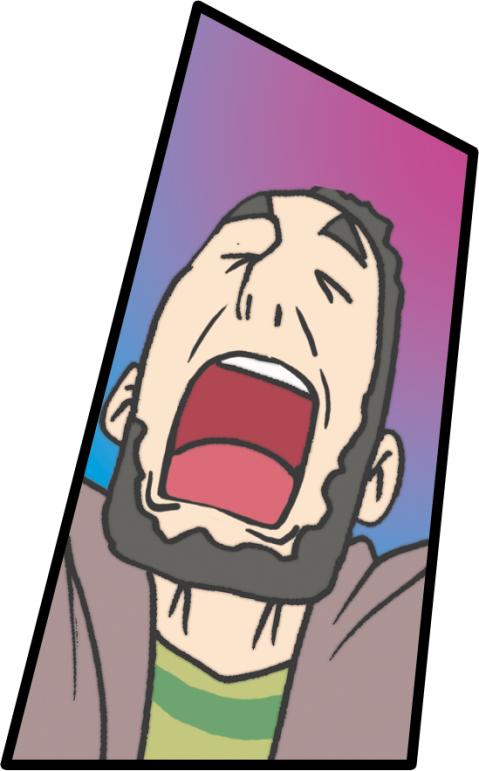 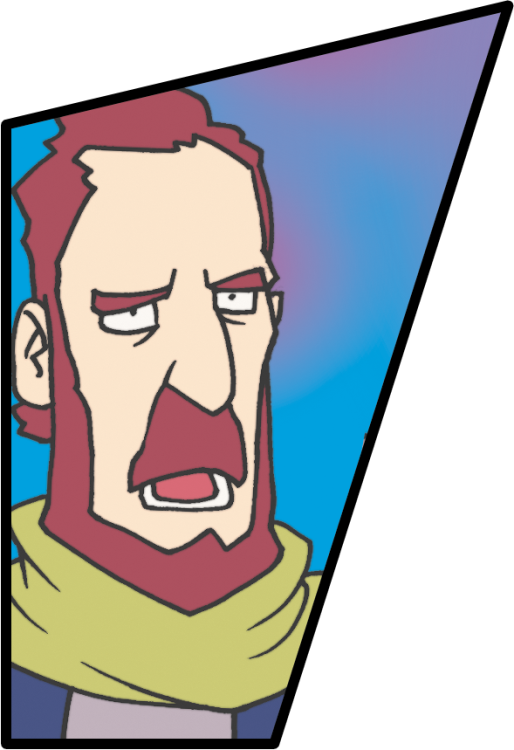 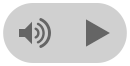 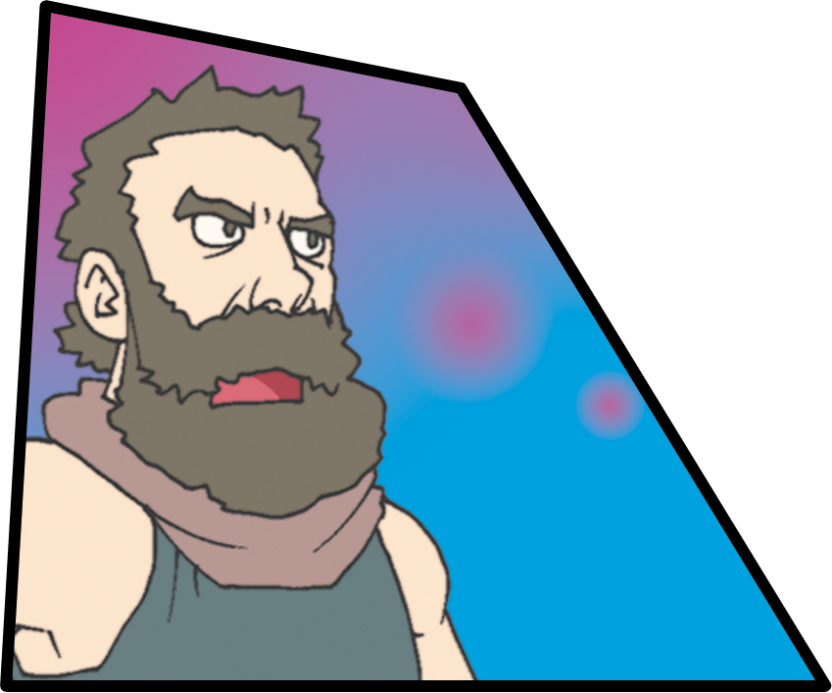 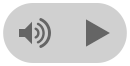 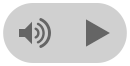 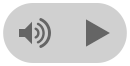 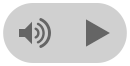 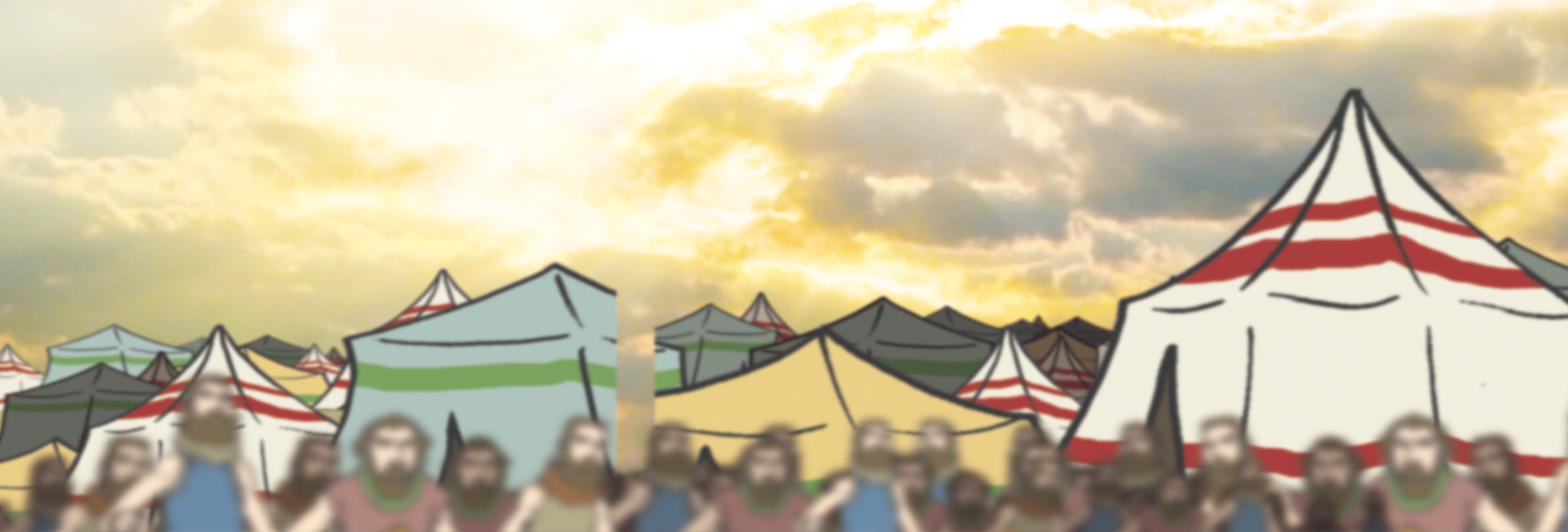 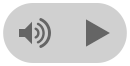 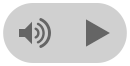 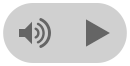 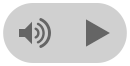 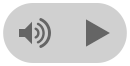 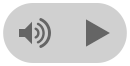 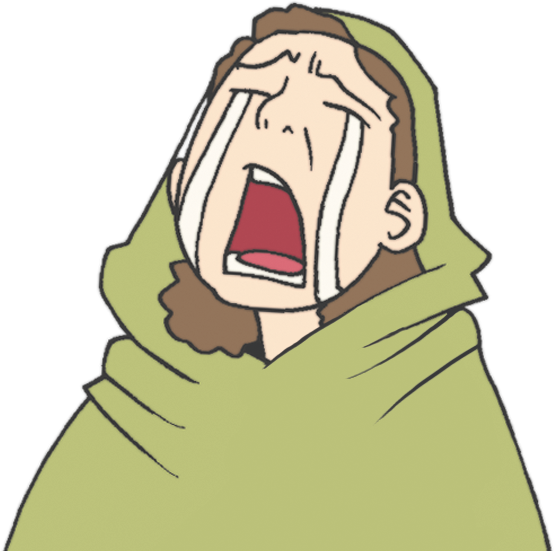 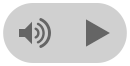 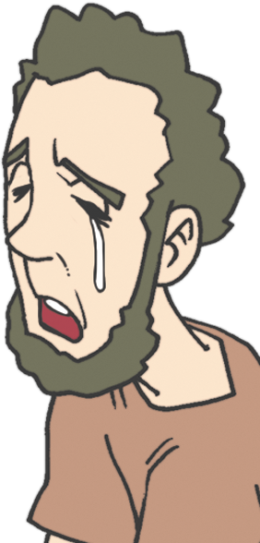 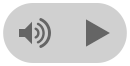 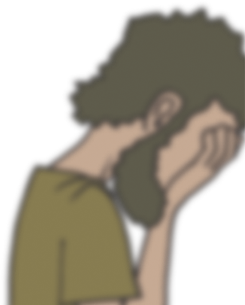 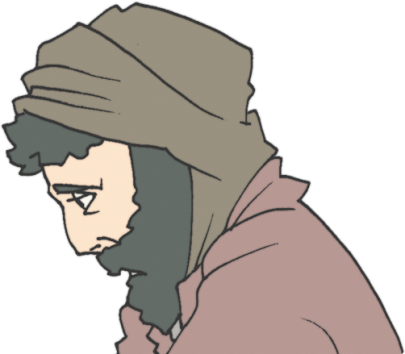 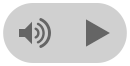 [Speaker Notes: モーセとアロンをうらむ
すべての民-夜中号泣
エジプトに帰ろう]
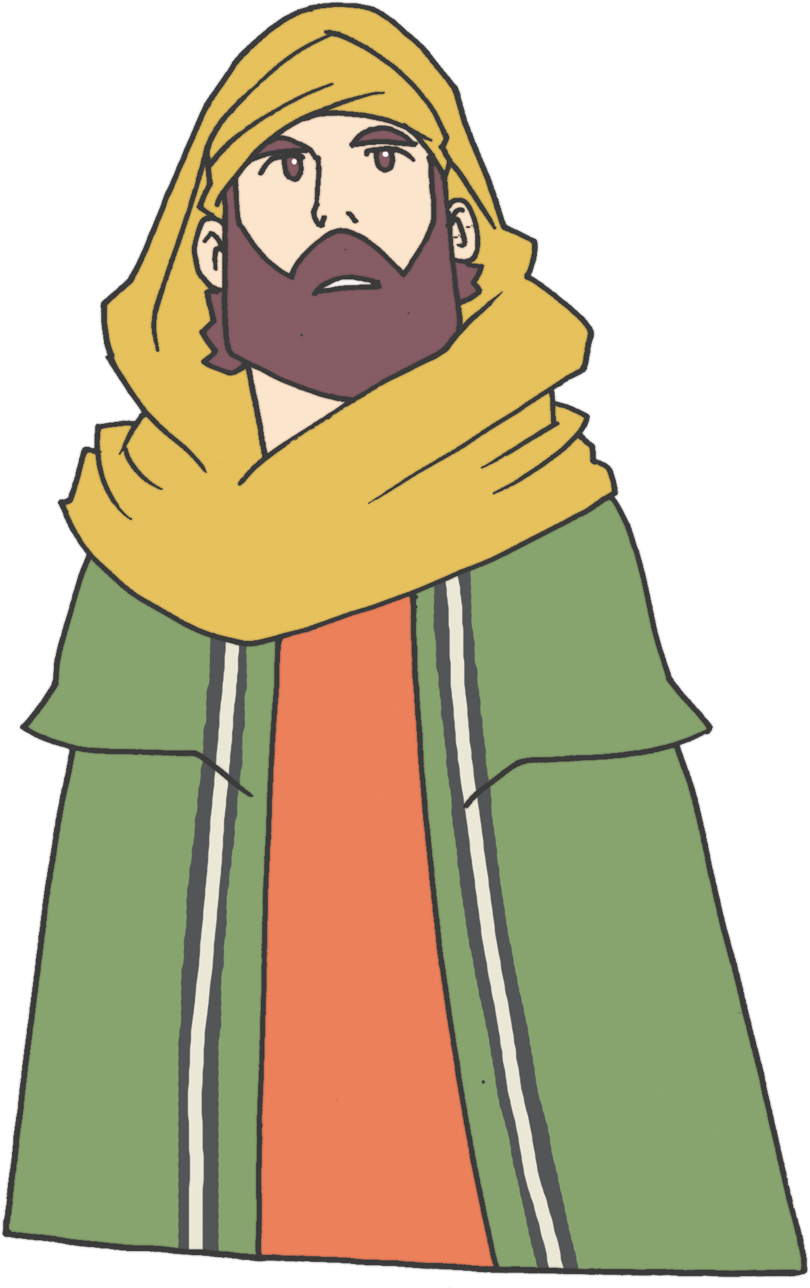 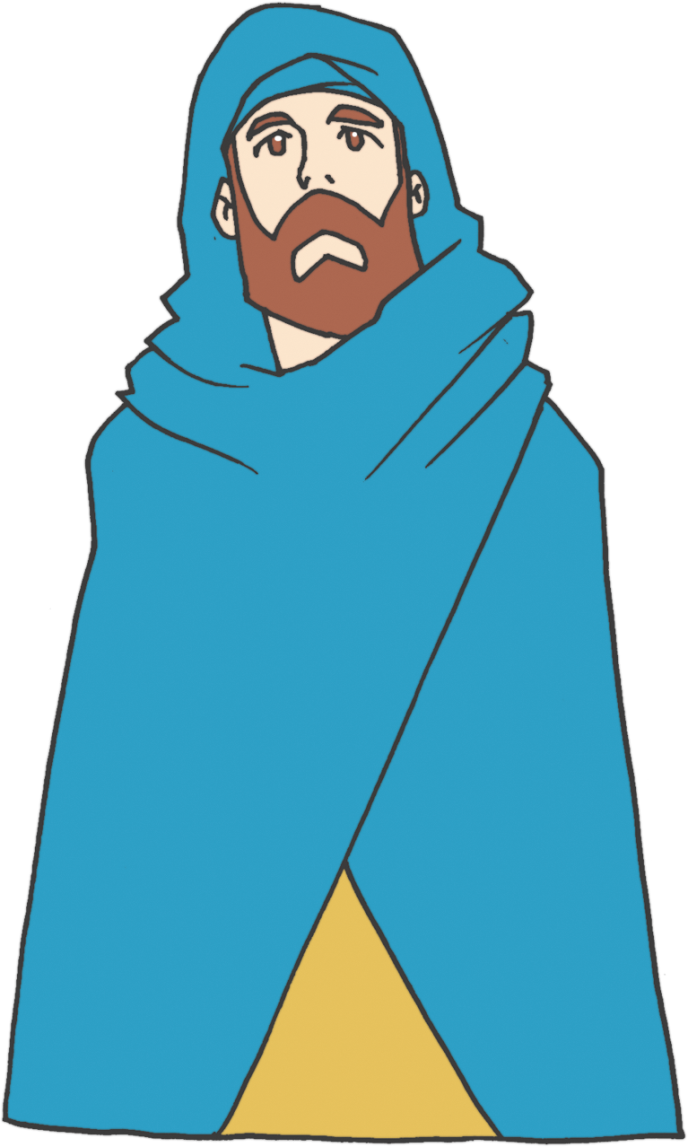 [Speaker Notes: ヨシュアとカレブ
服を裂きながら]
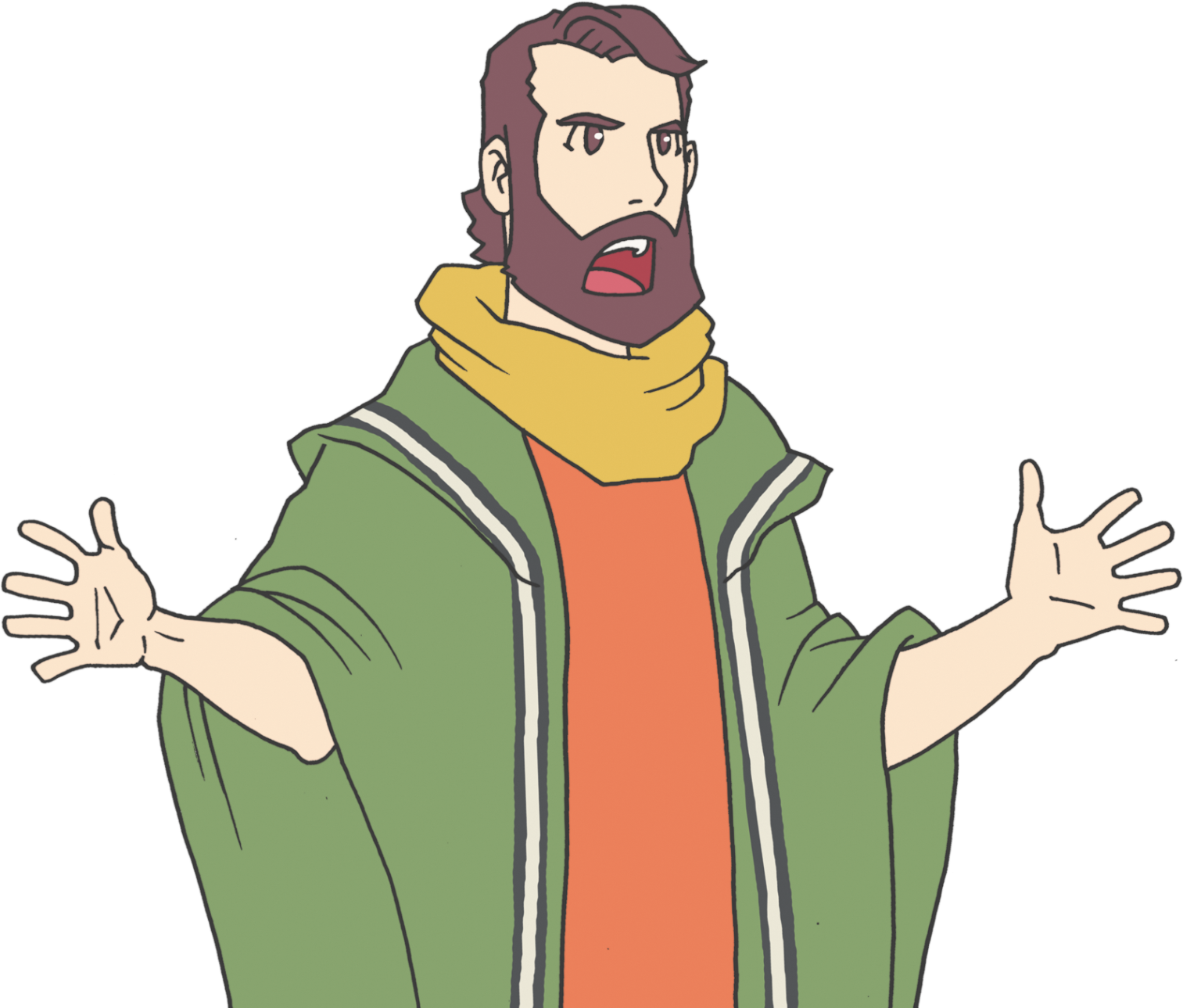 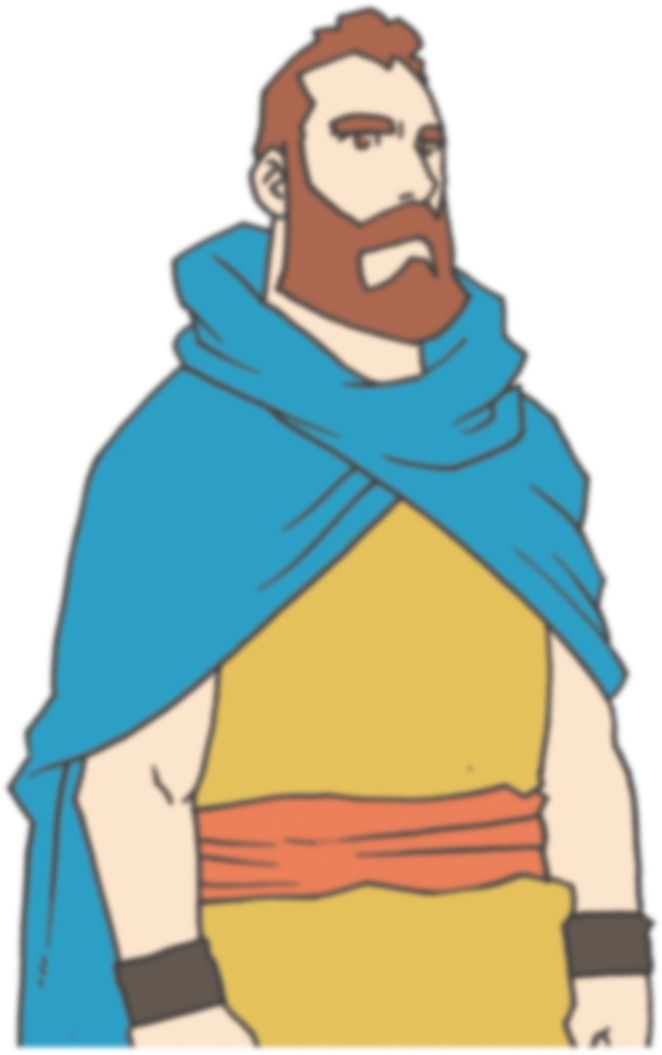 [Speaker Notes: 信仰の報告
彼らの指導者はすでに離れた]
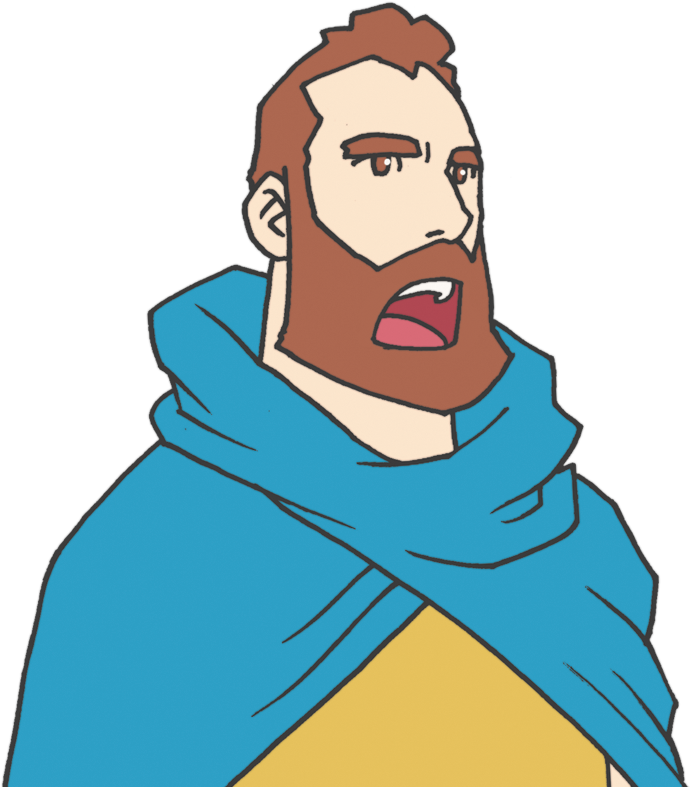 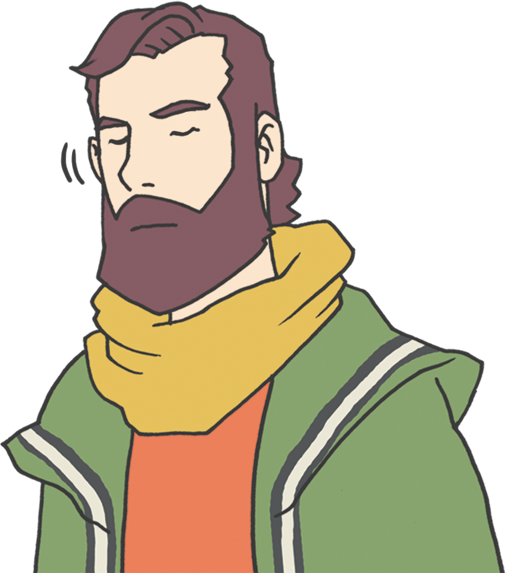 [Speaker Notes: 心がしなえている。今が機会だ。]
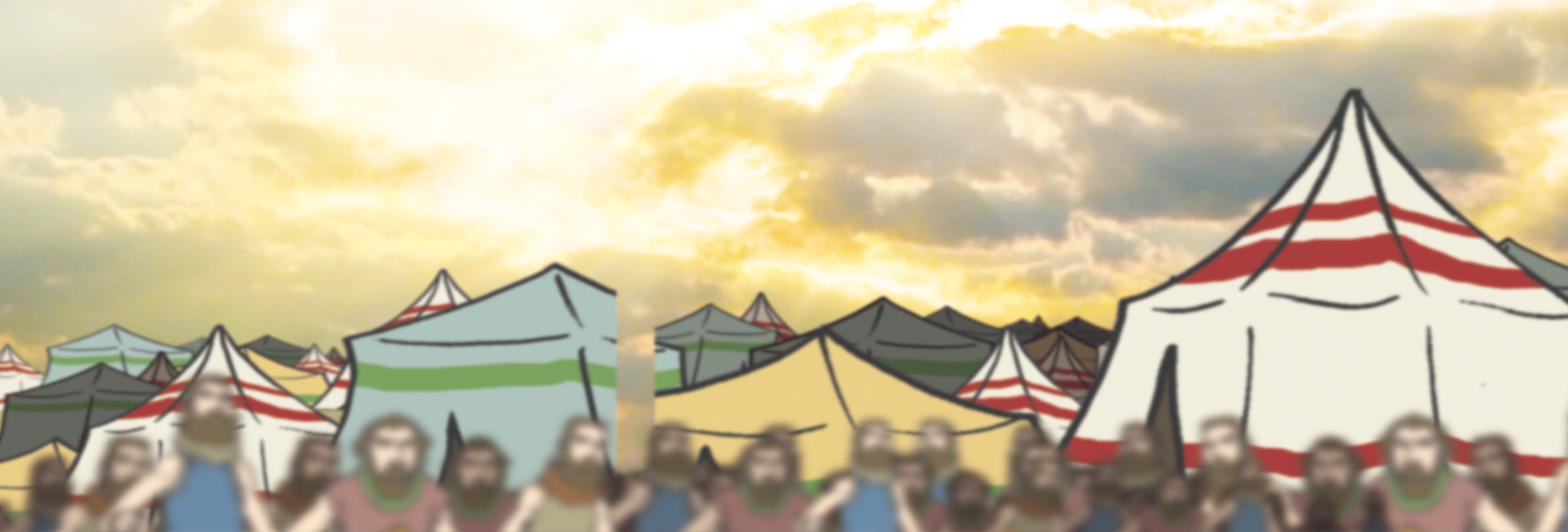 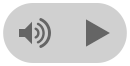 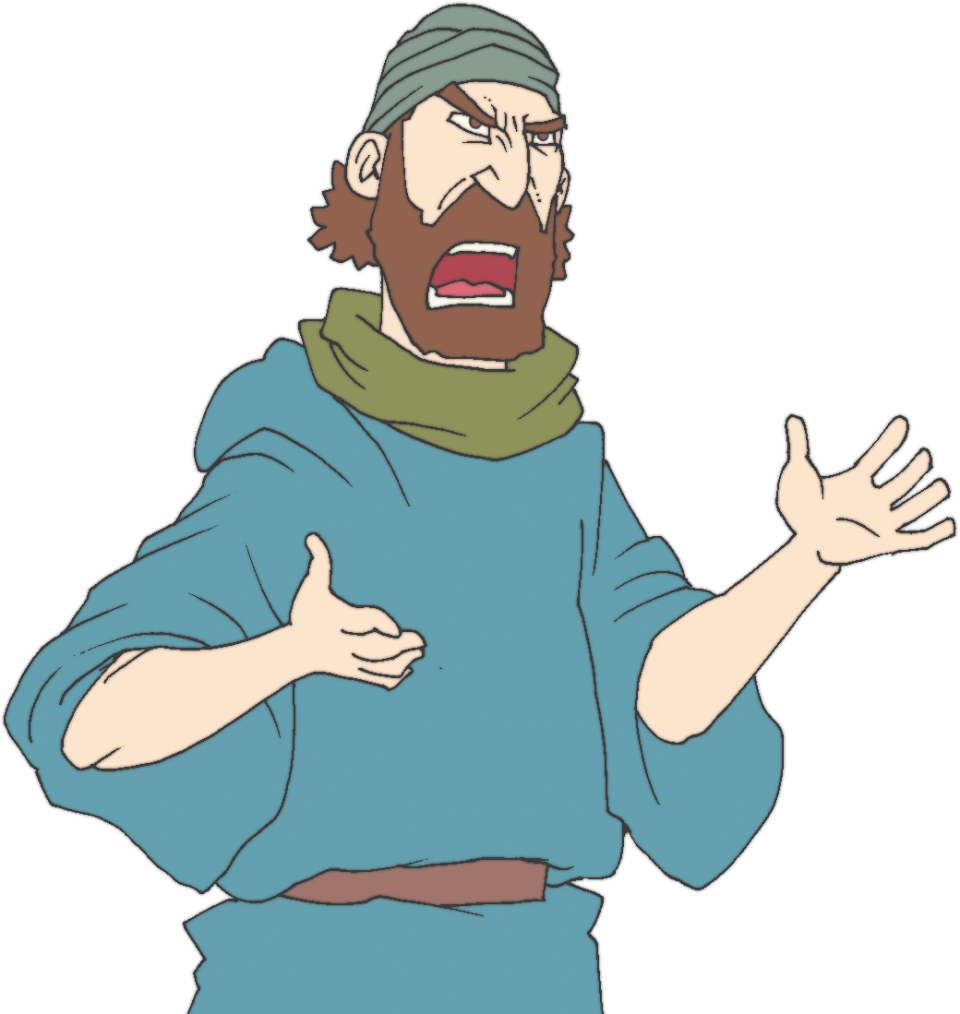 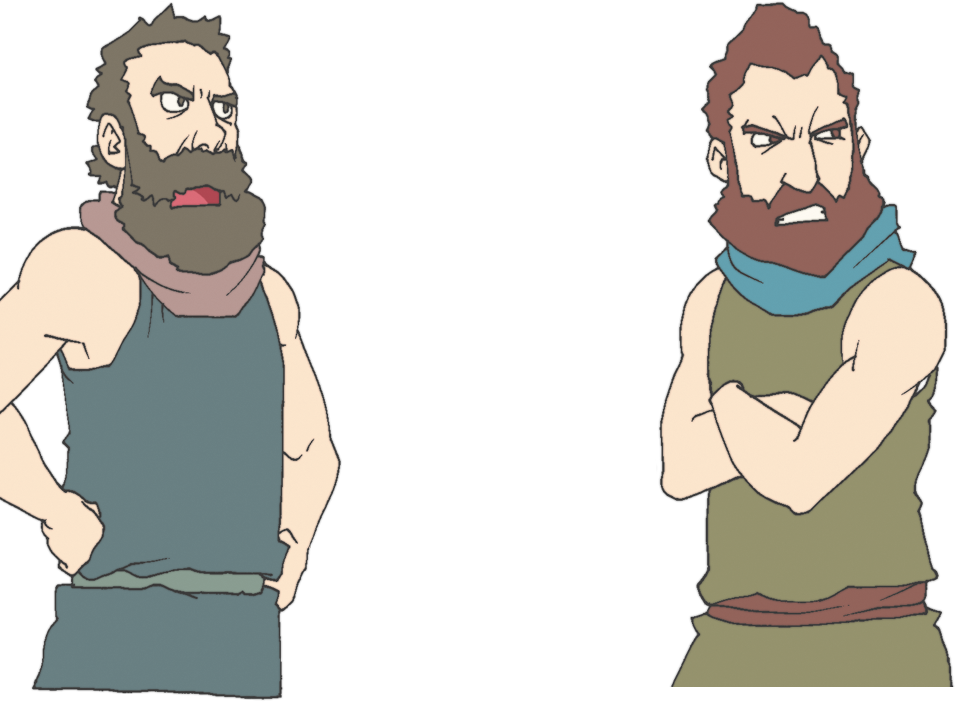 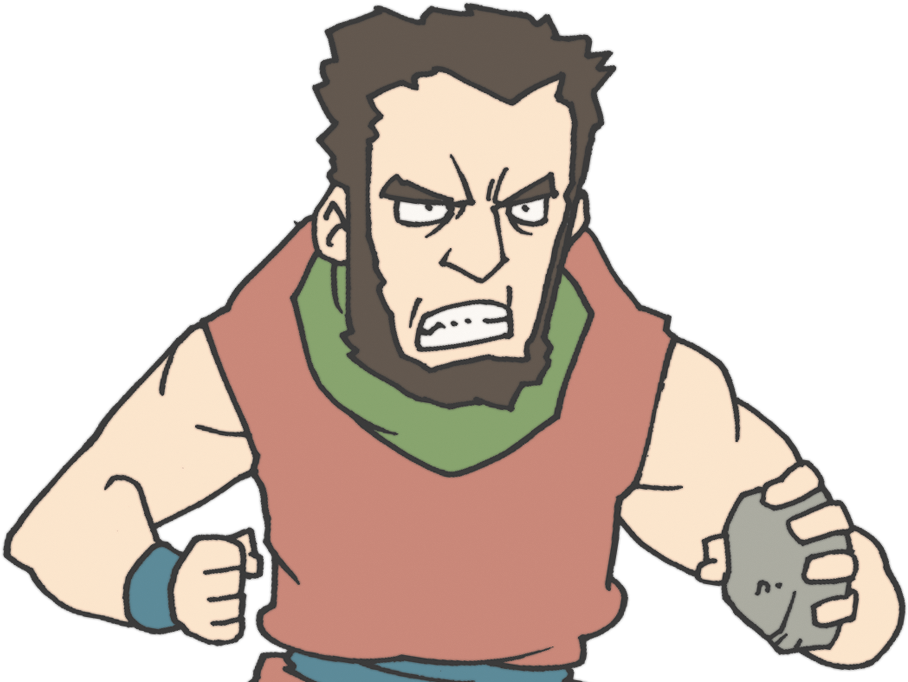 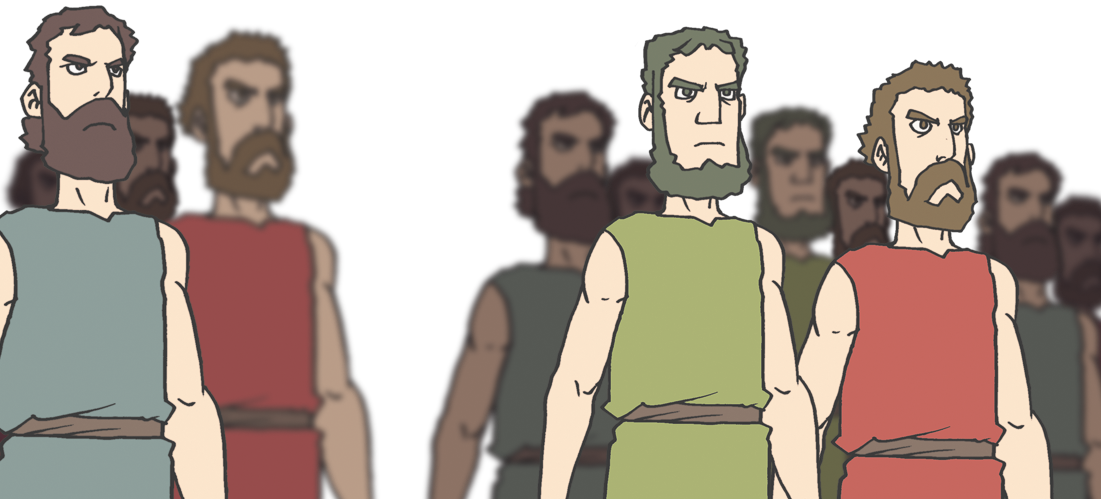 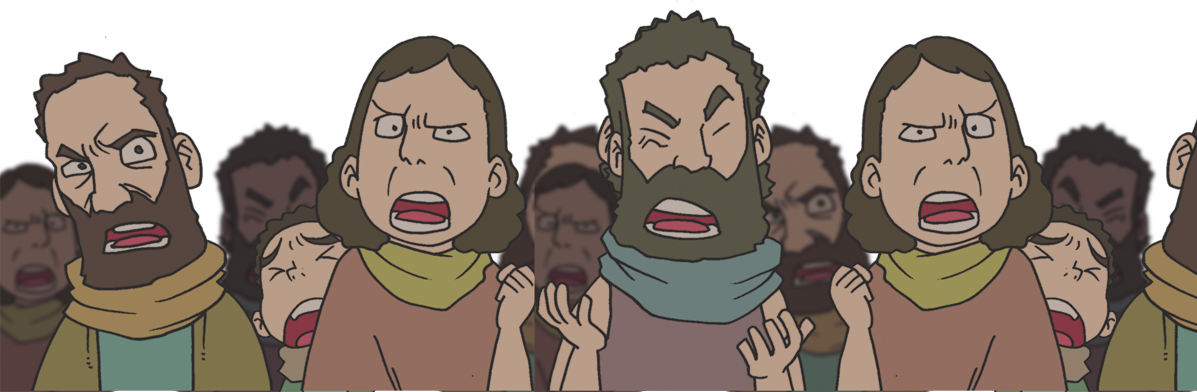 [Speaker Notes: 不信仰]
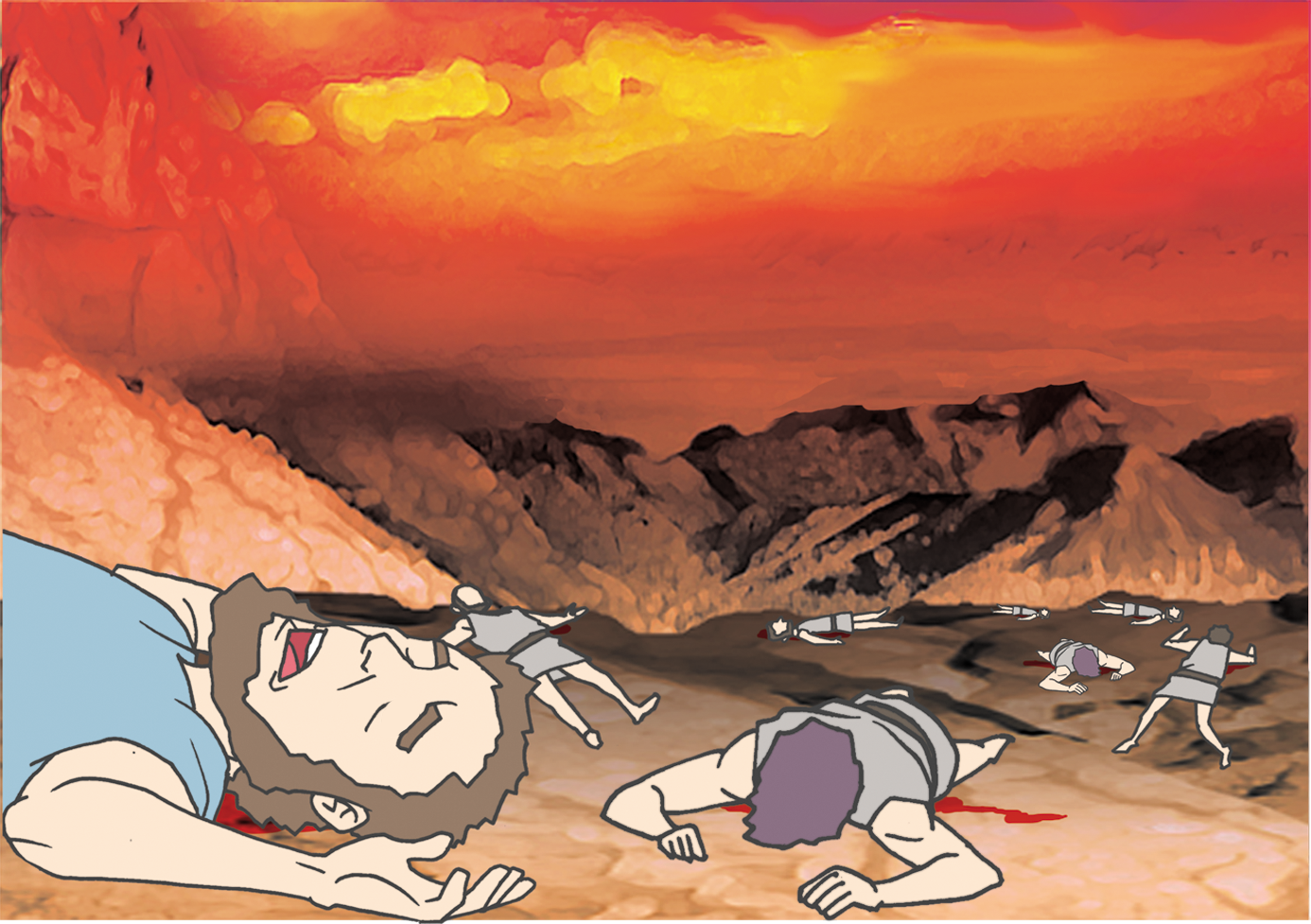 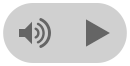 [Speaker Notes: 40年荒野-1世代の死
1世代はヨシュアとカレブだけ入ること]
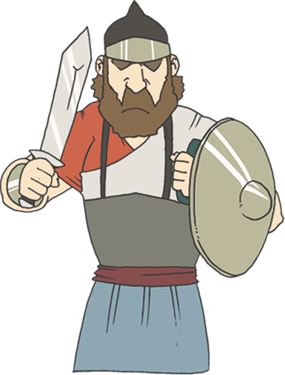 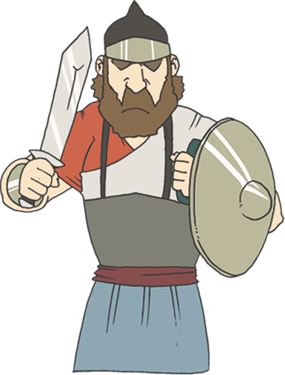 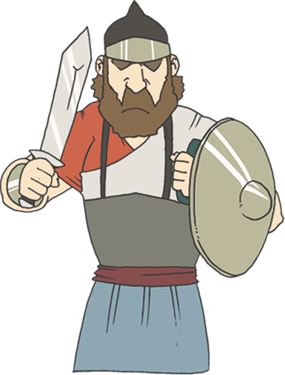 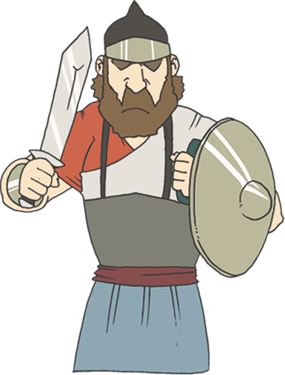 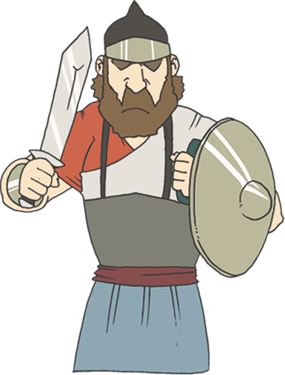 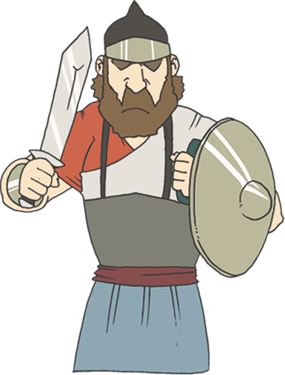 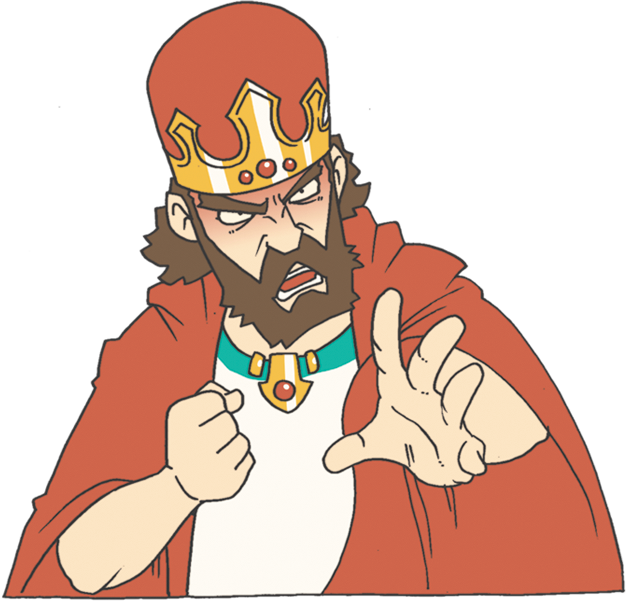 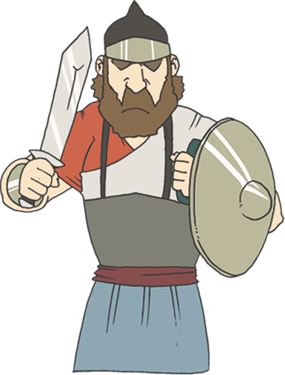 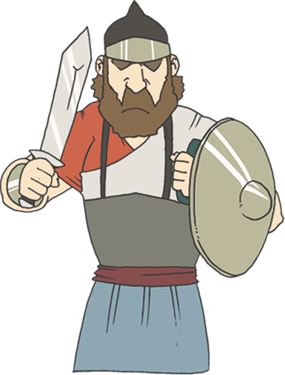 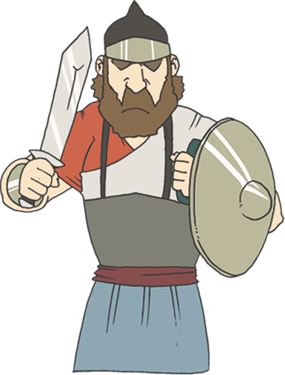 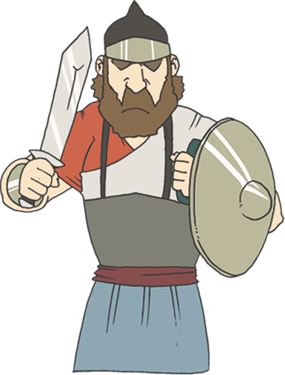 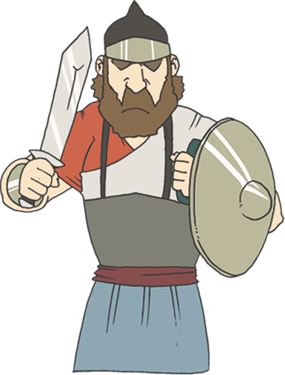 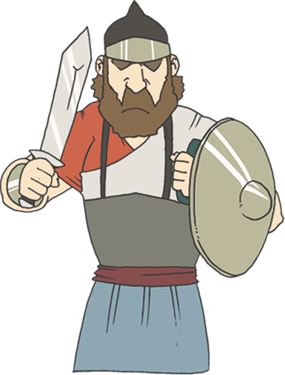 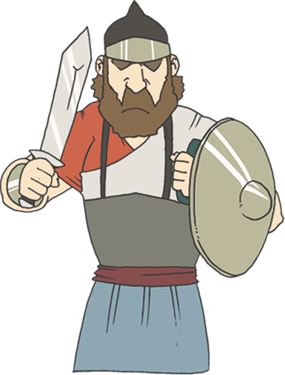 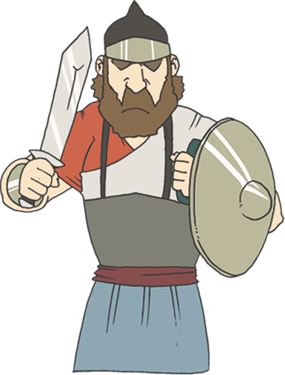 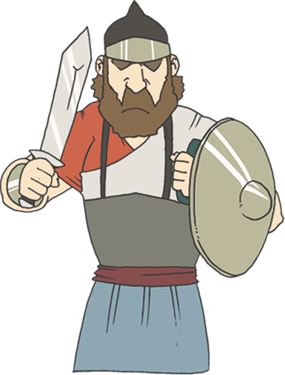 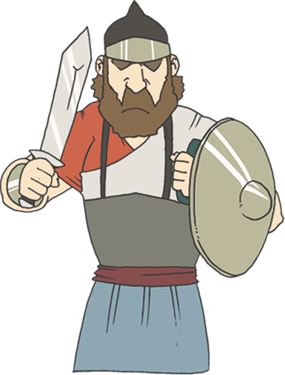 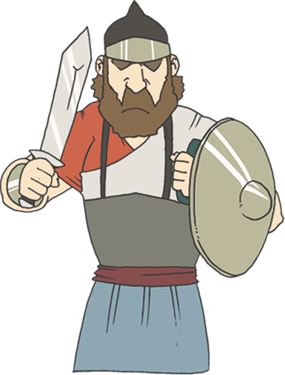 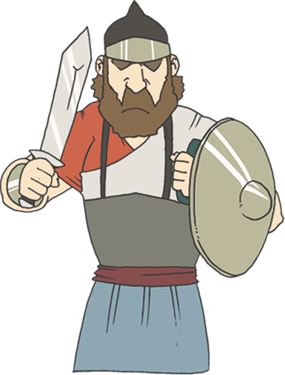 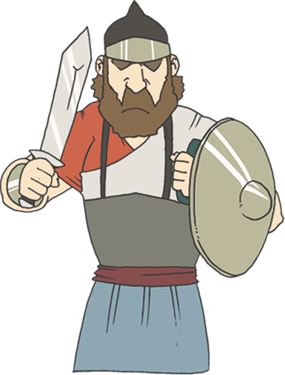 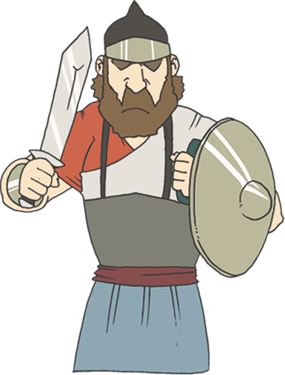 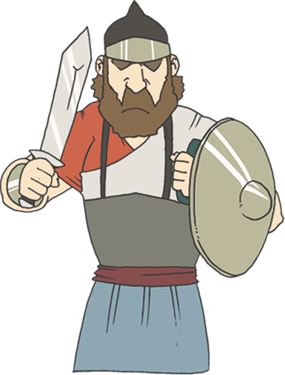 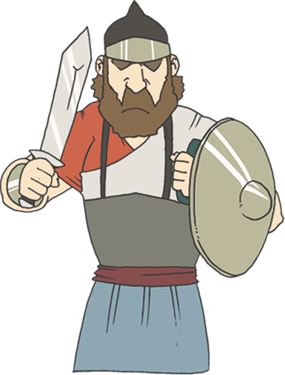 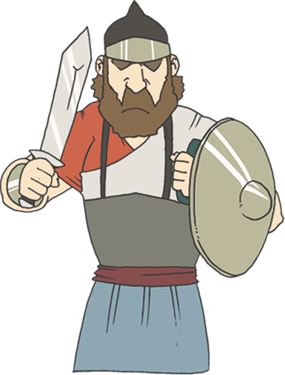 [Speaker Notes: 11部族31王をはね除けて最後
アナク山地　ヘブロンの地]
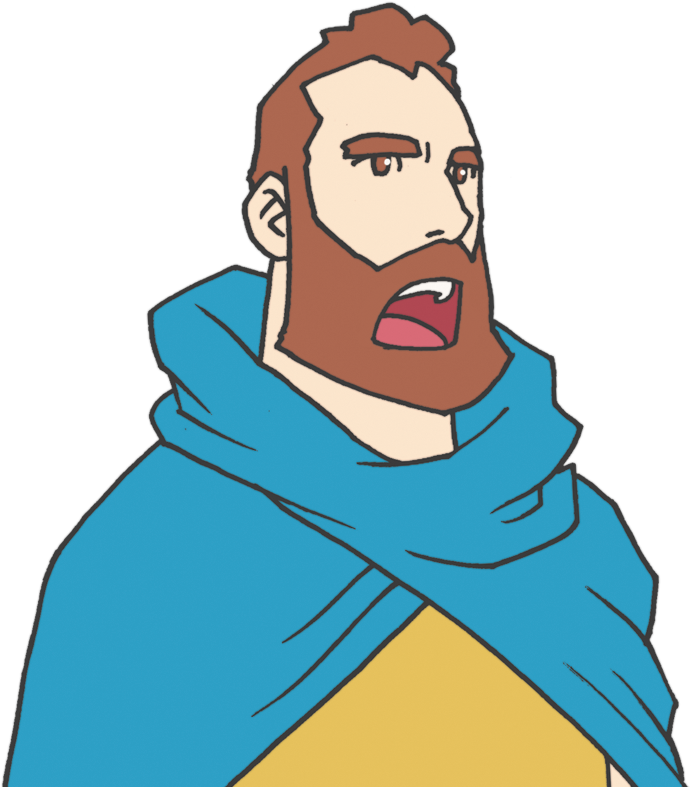 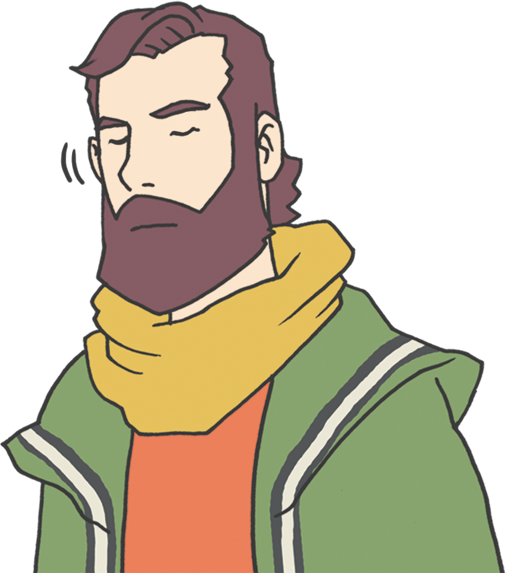 [Speaker Notes: 心がしなえている。今が機会だ。]
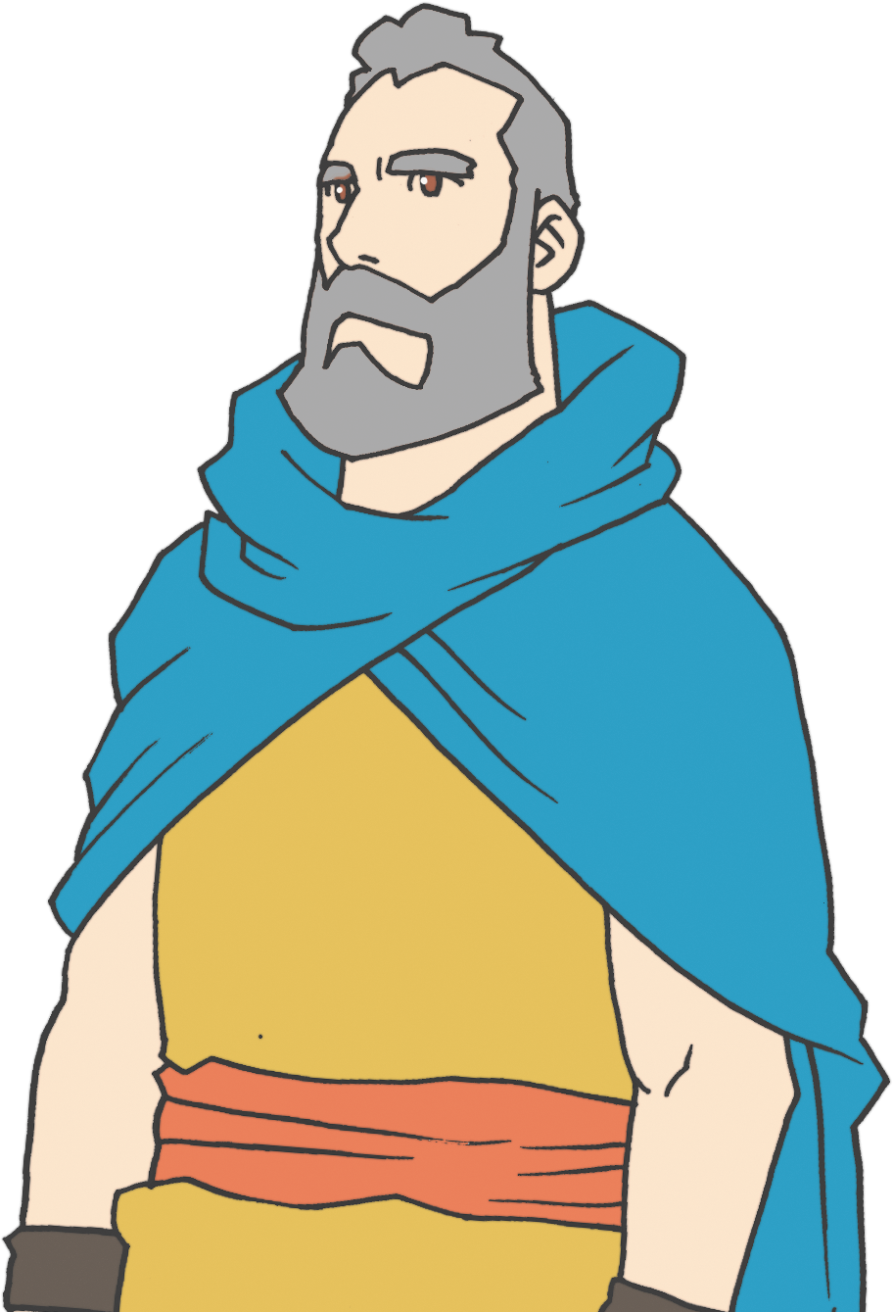 [Speaker Notes: 85歳カレブ-この山地を私に与えてください
45年前に偵察-不信仰- 40年荒野
自分の人生を導かれた神様
征服-アブラハム、サラが埋められた地]
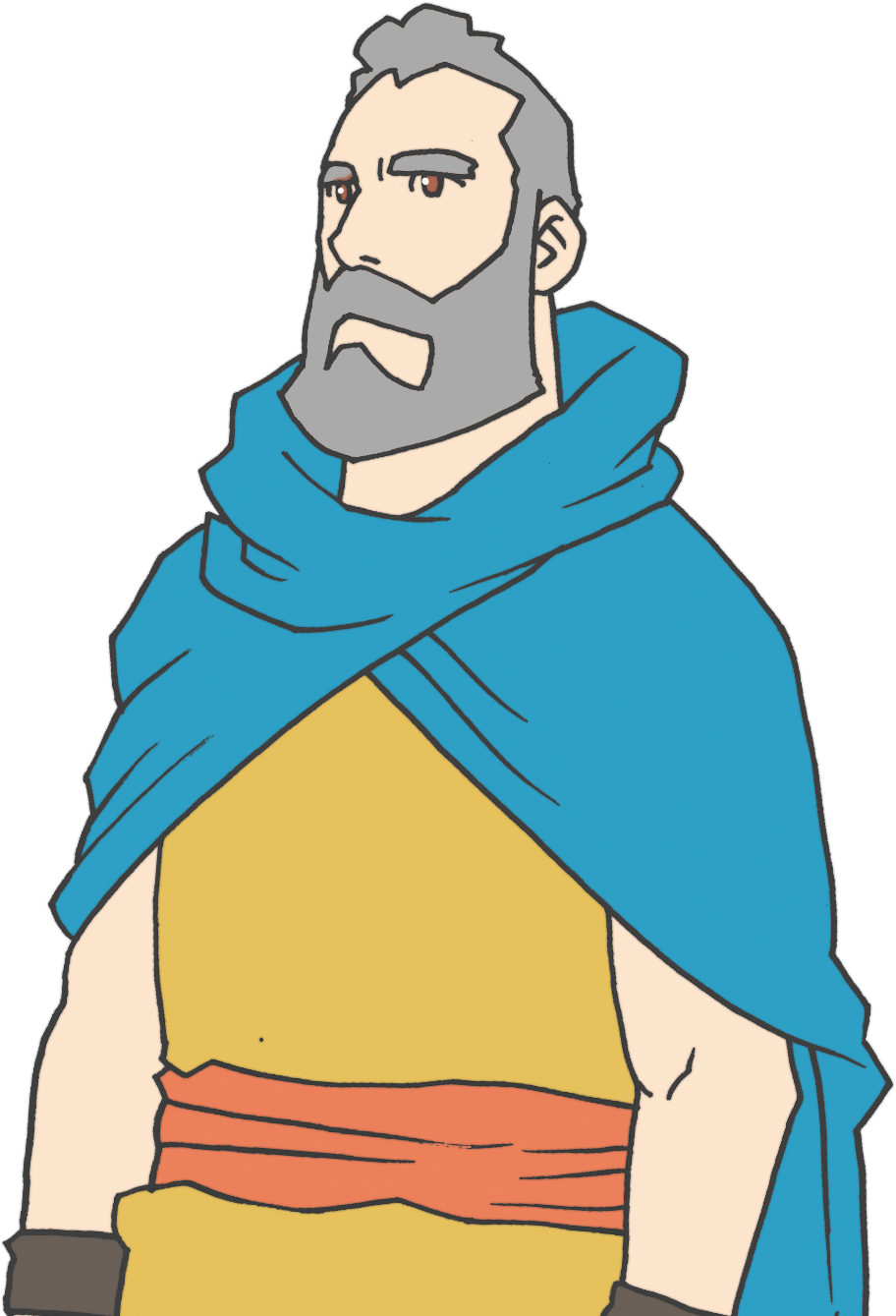 [Speaker Notes: どのようにそのようなことができたのだろうか?
エジプト、紅海、幕屋、契約の箱、血のささげ物、40年荒野、ヨルダン、11部族31王
1世代-ヨシュア、カレブだけ]
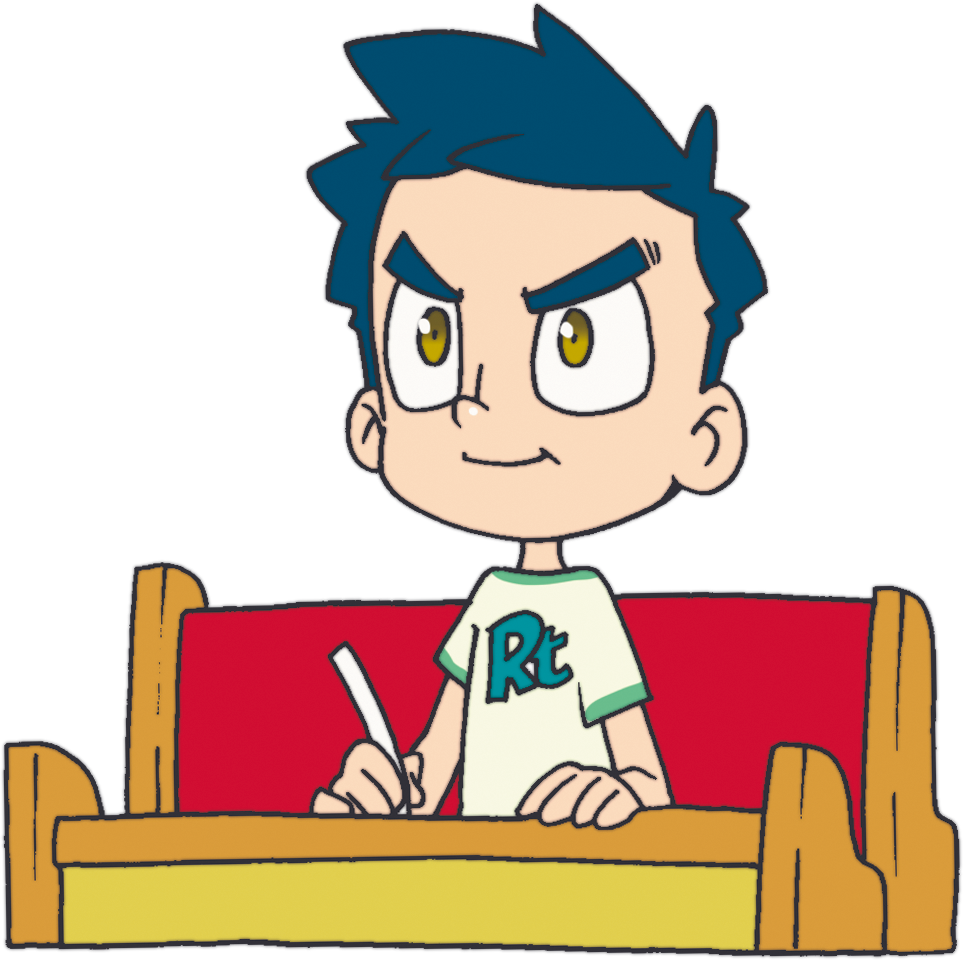 [Speaker Notes: “福音刻印”]
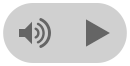 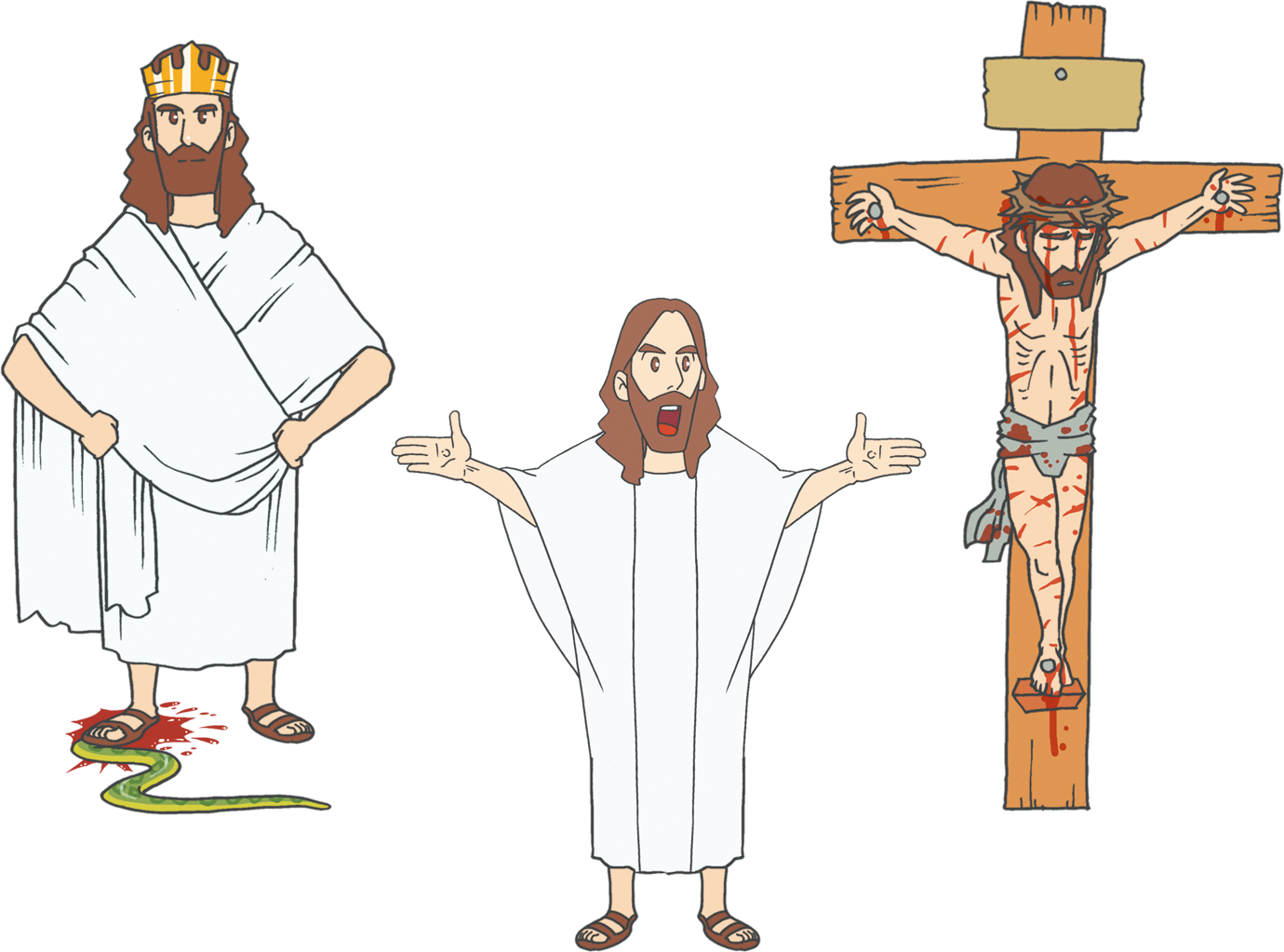 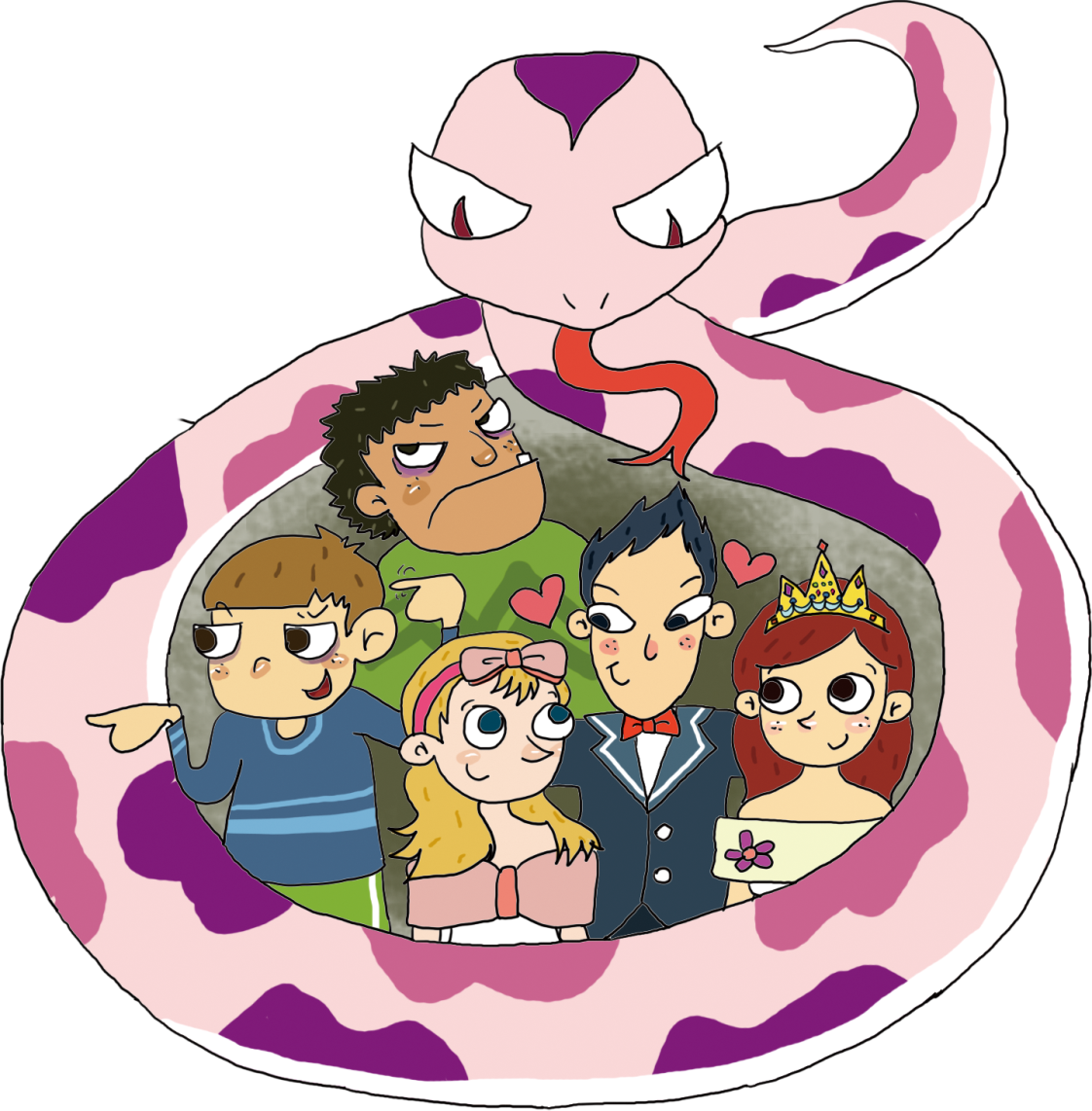 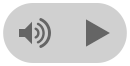 [Speaker Notes: この世の問題の開始
根本問題
3職]
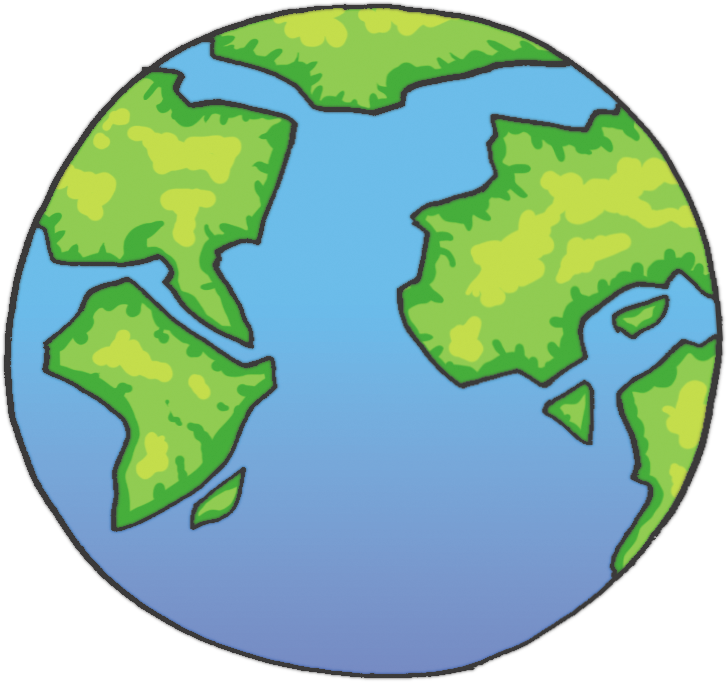 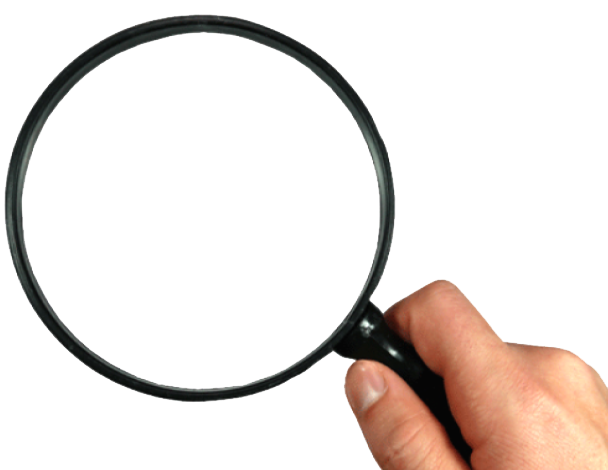 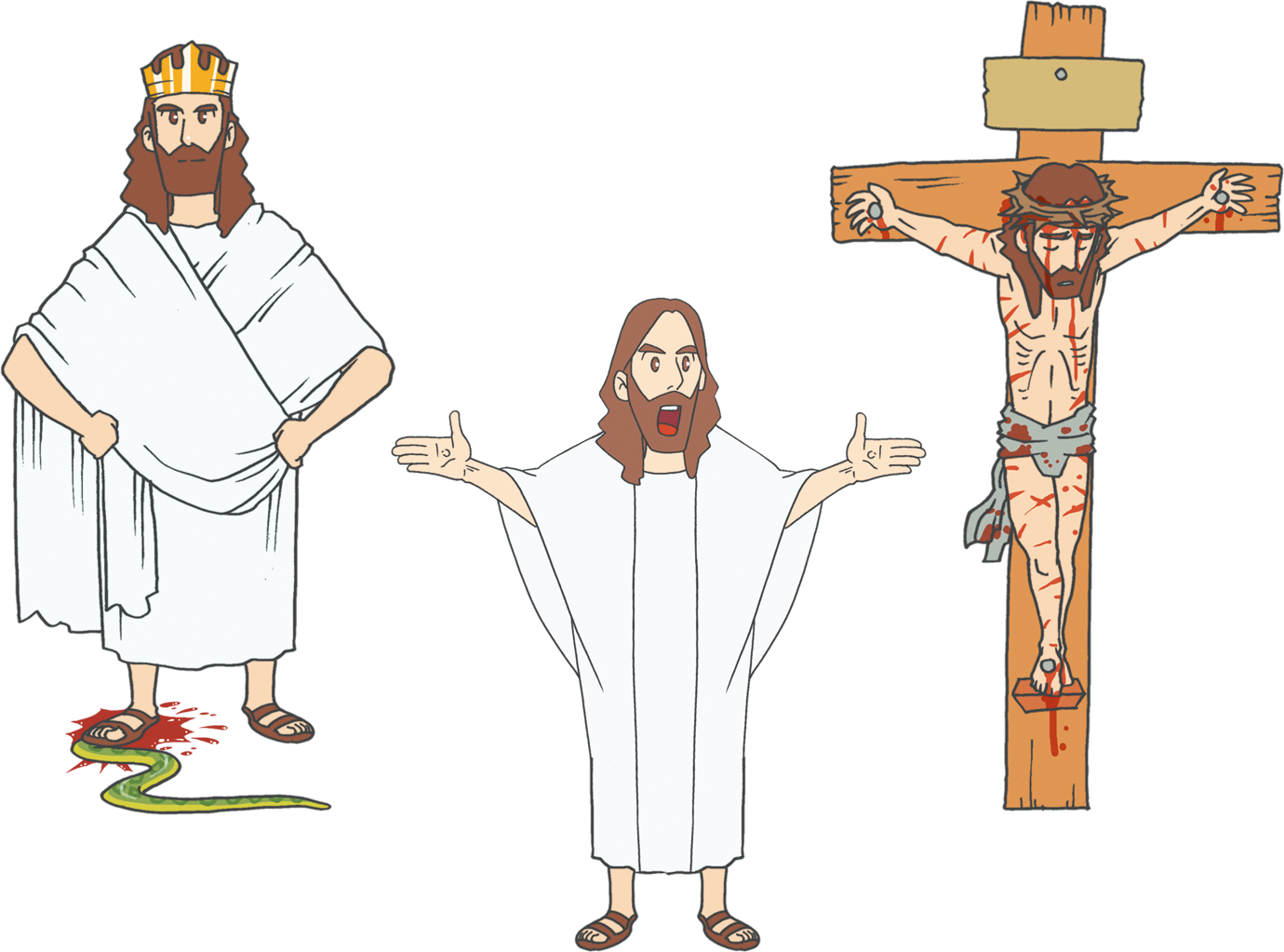 [Speaker Notes: すべての世の中、問題をこの目で見るレムナント
福音に刻印されたレムナント
イエスはキリスト?ただキリストのほかはだめだ-刻印]
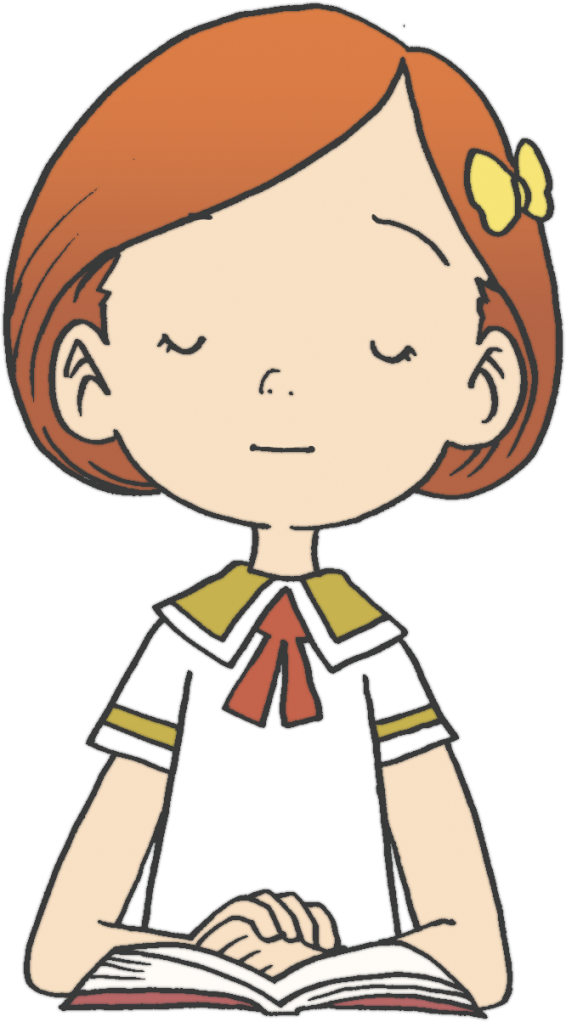 [Speaker Notes: 暗唱、黙想、祈りの手帳-体質]
もくそうしよう
カレブが　もっとも　たいへんな　ところを　
えらぶことが　できた　りゆう